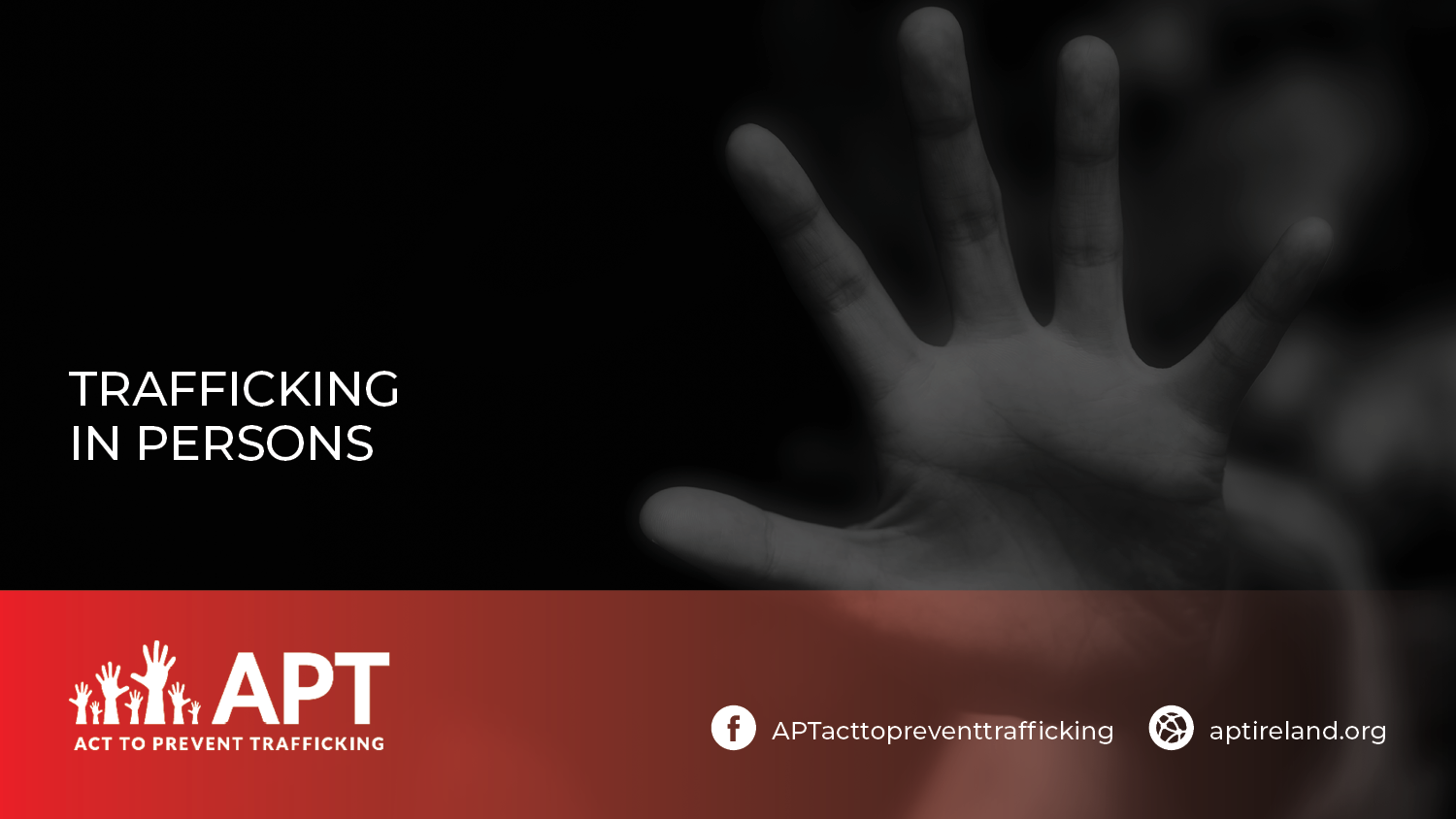 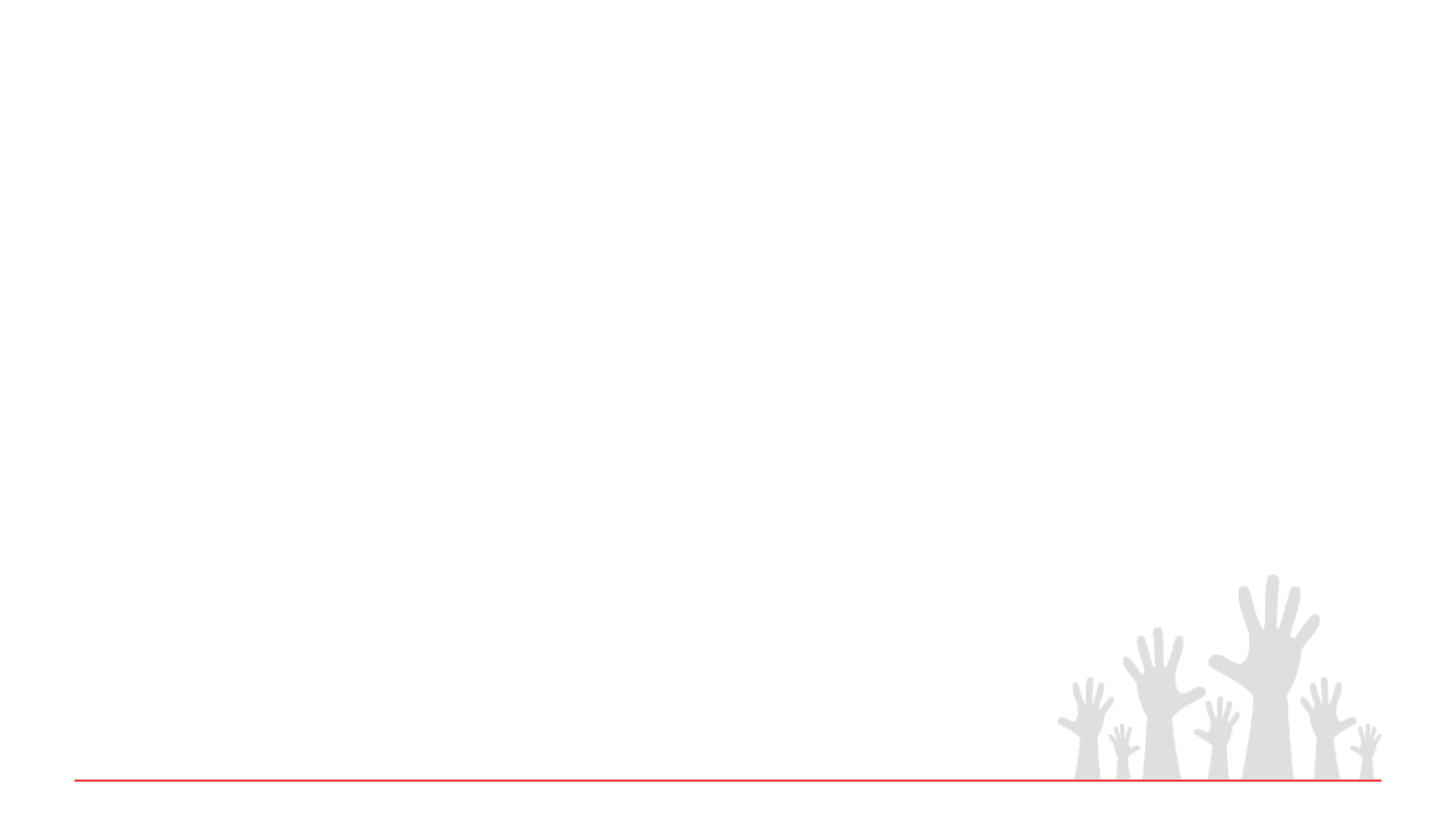 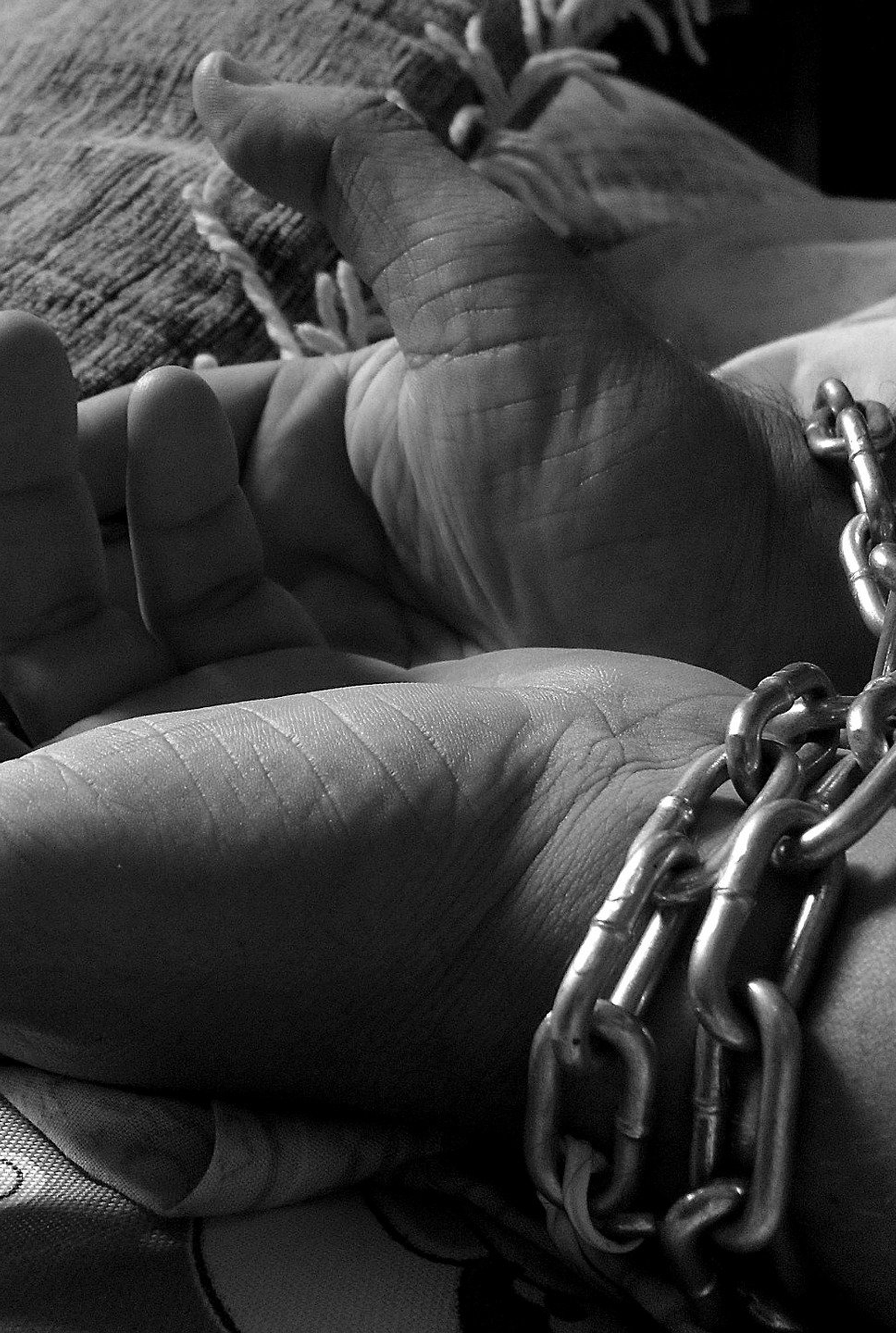 What is trafficking in persons?
The trade in, and exploitation of, human beings by criminals to make money.

Human Trafficking threatens women, men & children.
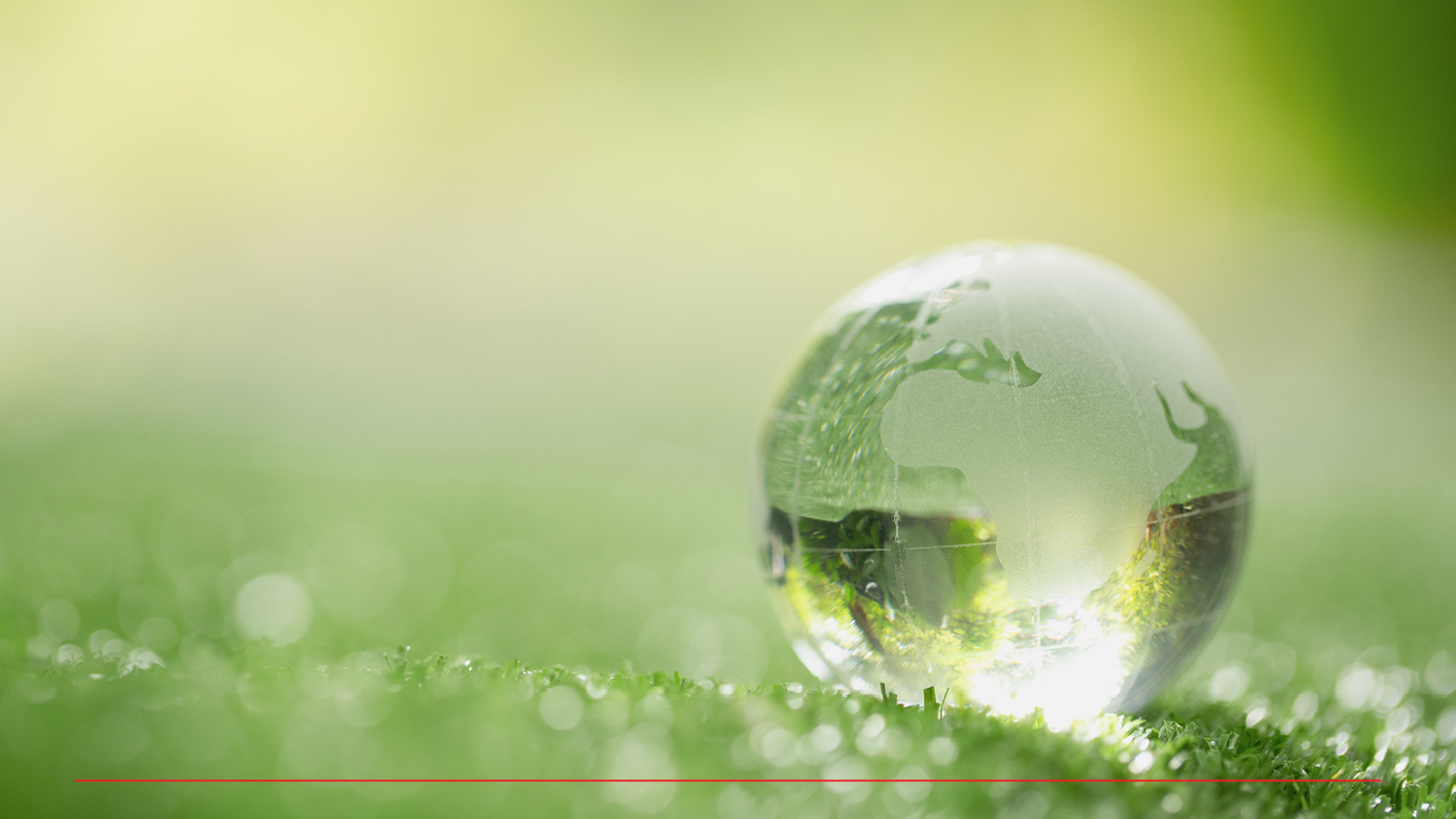 "Throughout our evolutionary story the universe constantly generates new life. Anything which degrades that life violates the sacredness of all life."

Prof. Mary Grey
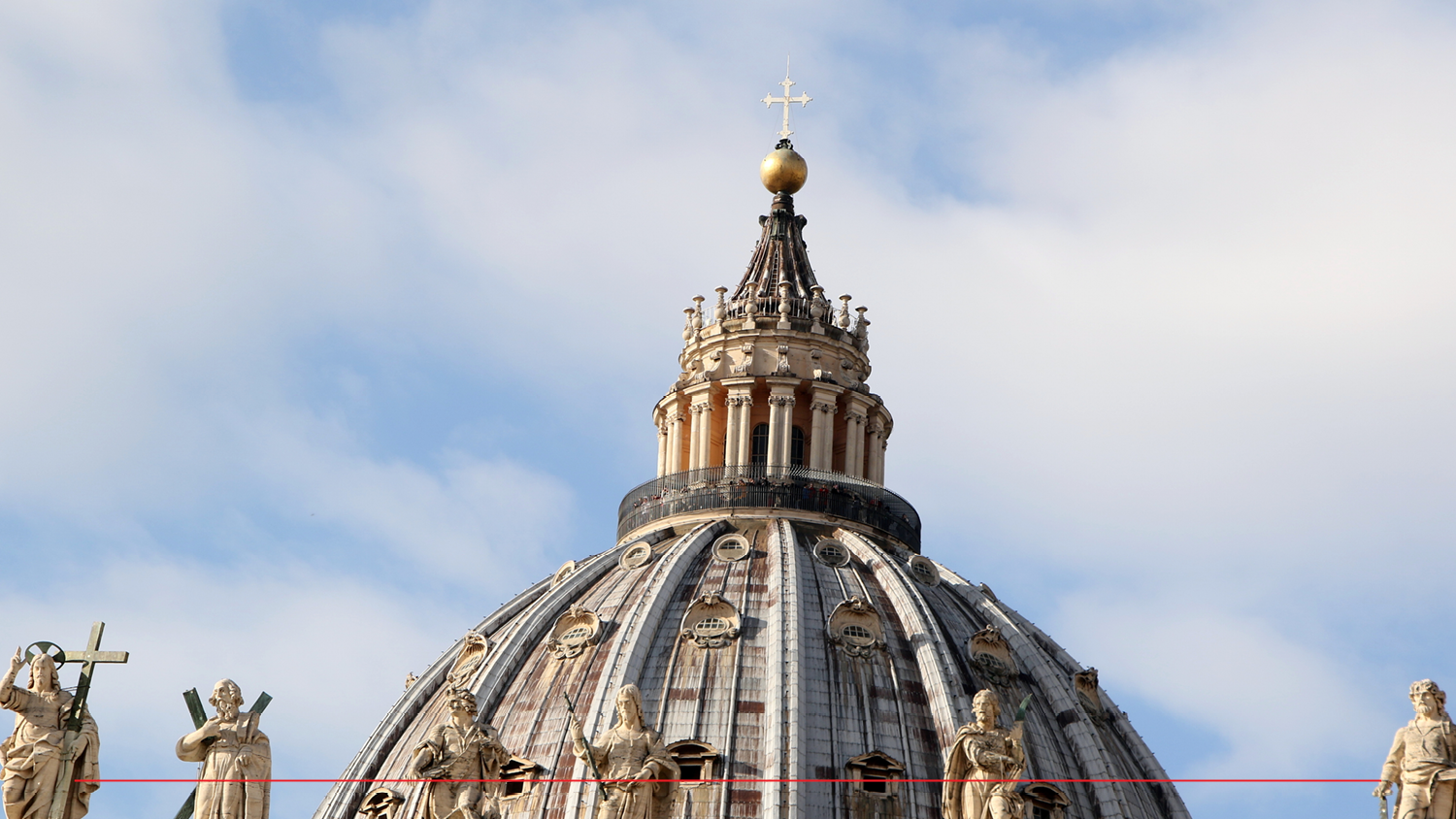 "Human trafficking is an open wound on the body of contemporary society, 
a scourge upon the body of Christ. It is a crime against humanity.”

Pope Francis (2014)
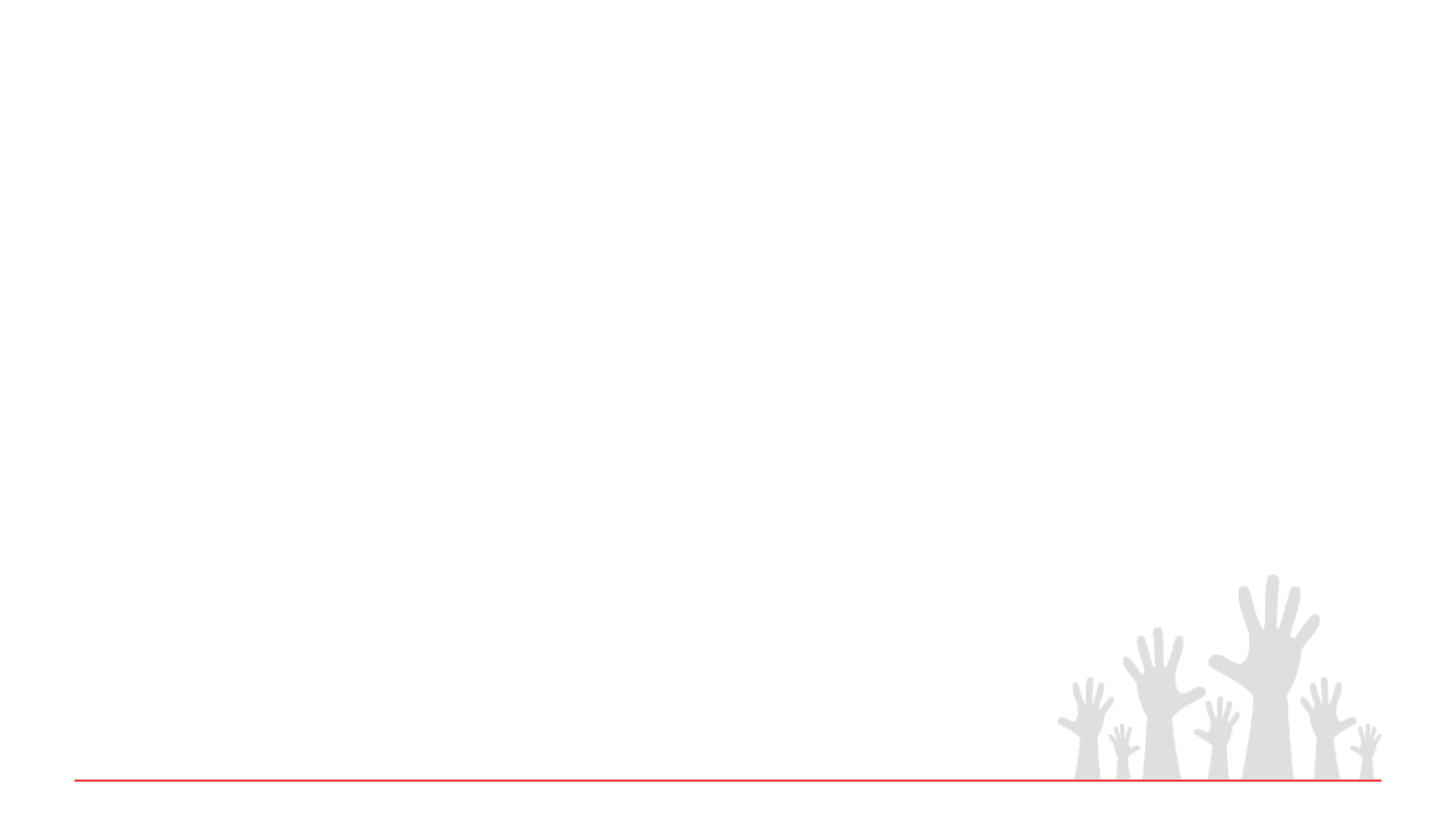 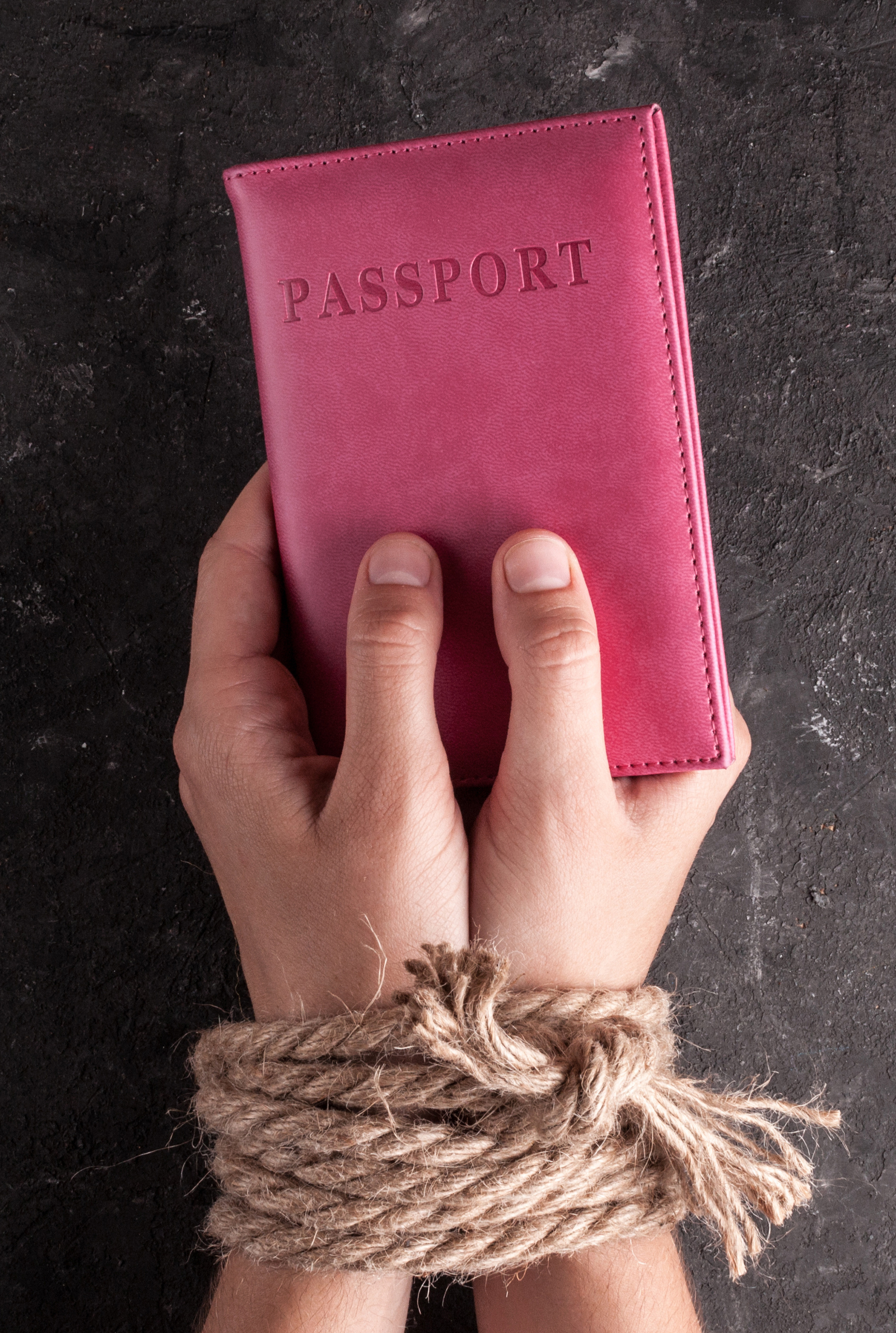 Different forms of human trafficking
Forced labour
Sale of human organs
Sexual exploitation

People are bought and sold as commodities
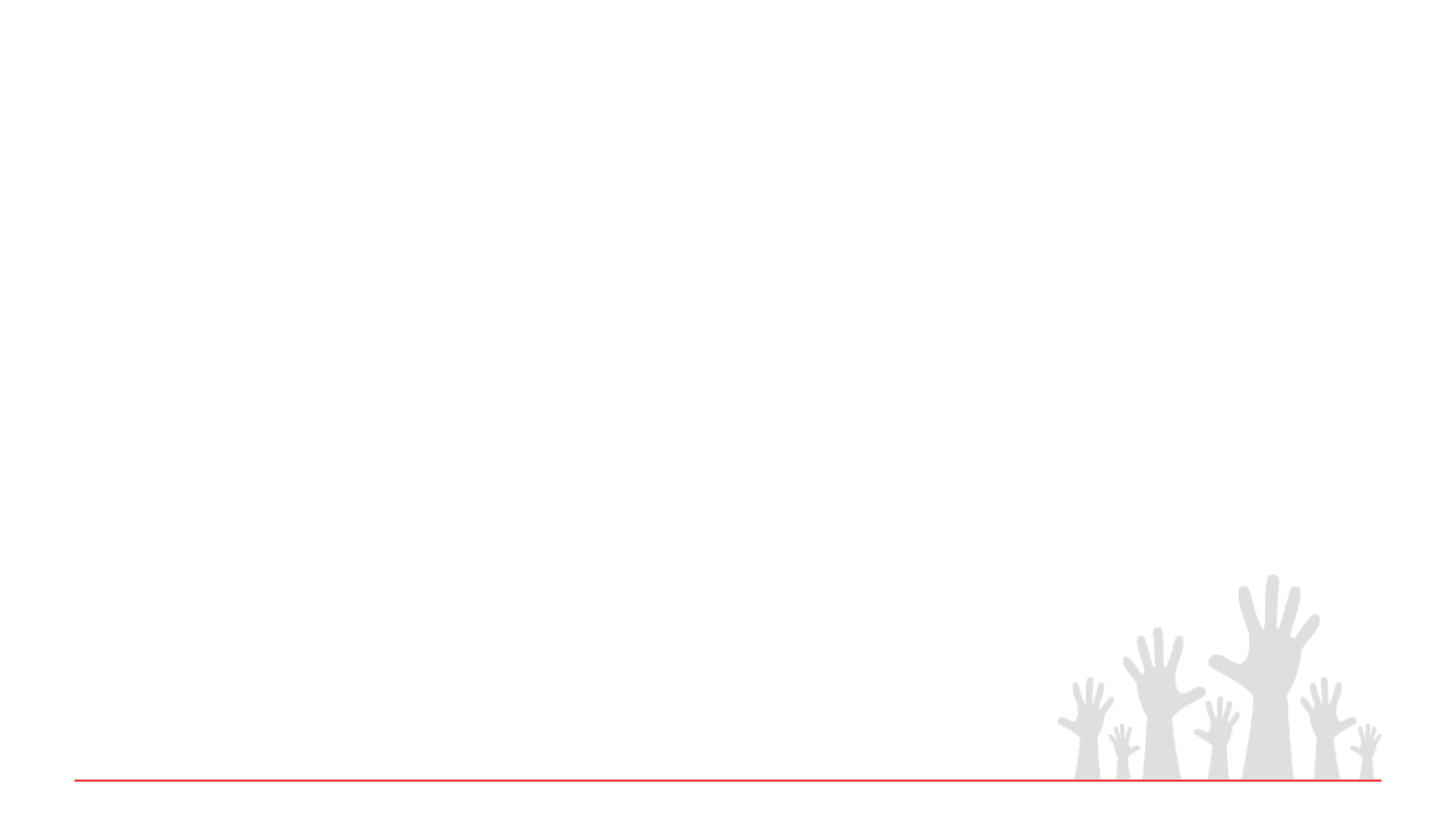 Smuggling vs Trafficking
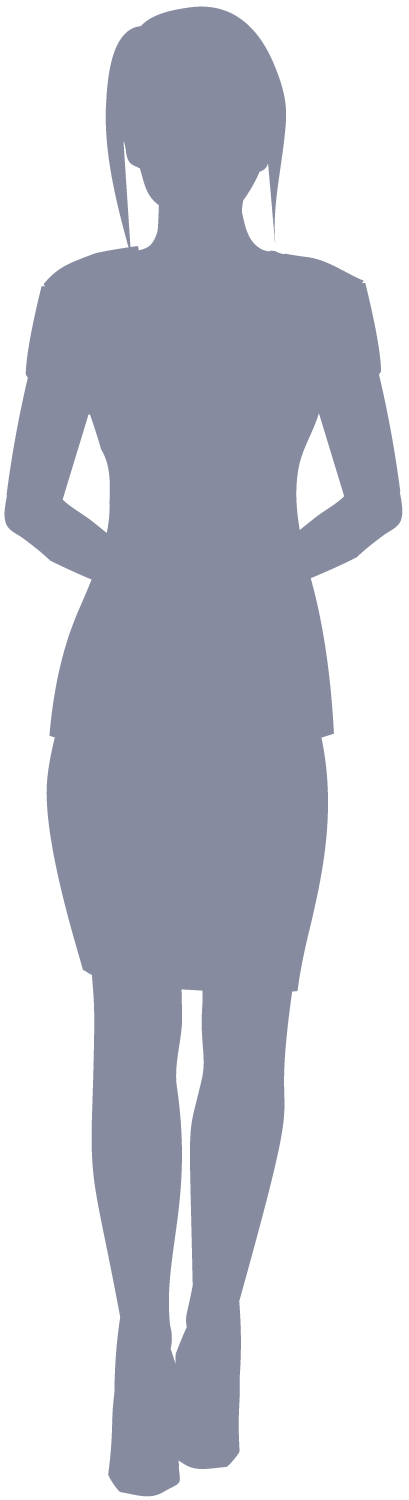 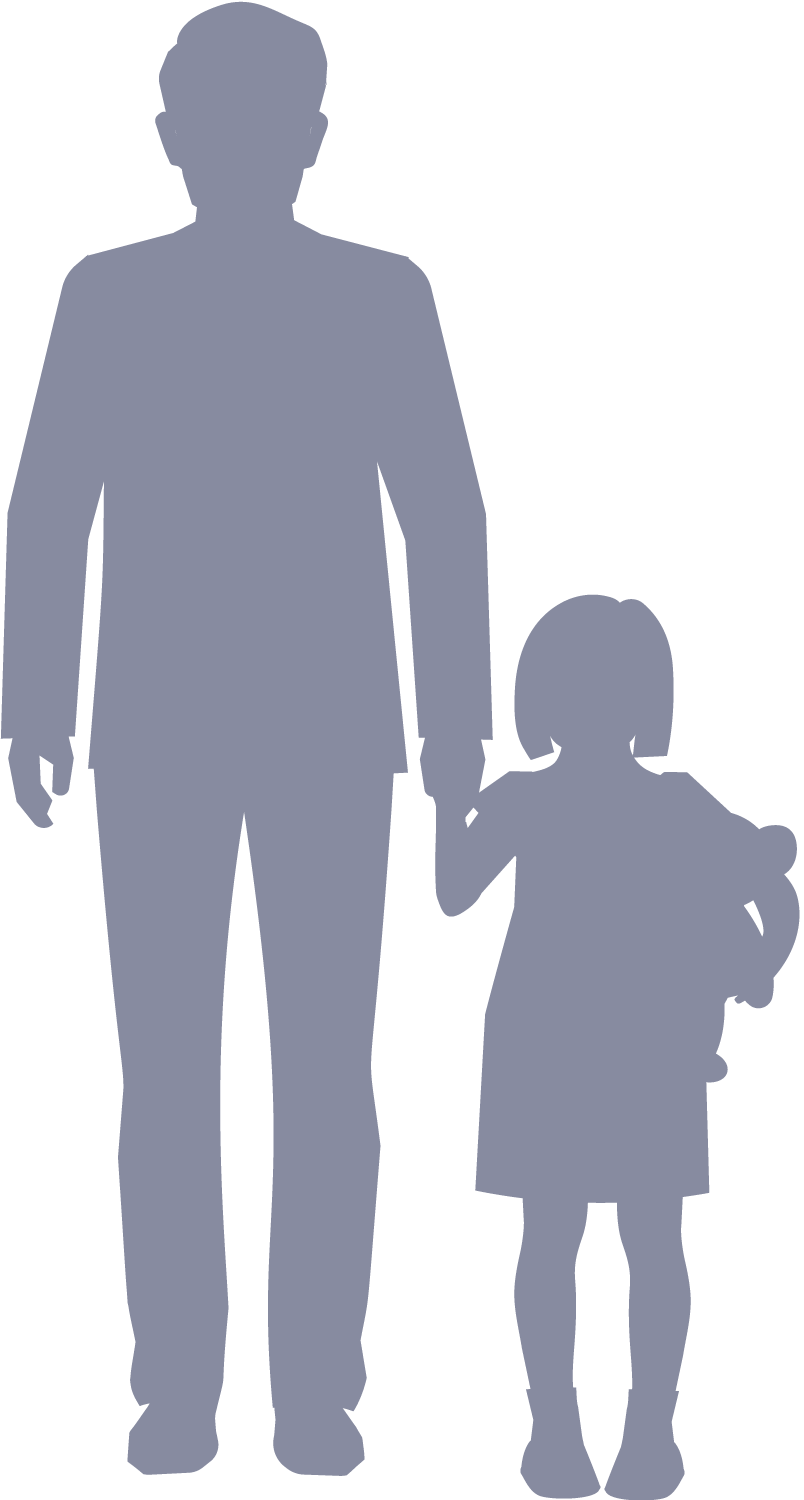 Smuggling of migrants and human trafficking both involve moving human persons for profit
Trafficked persons are under the control of others
Smuggled persons are left to their own devices on arrival
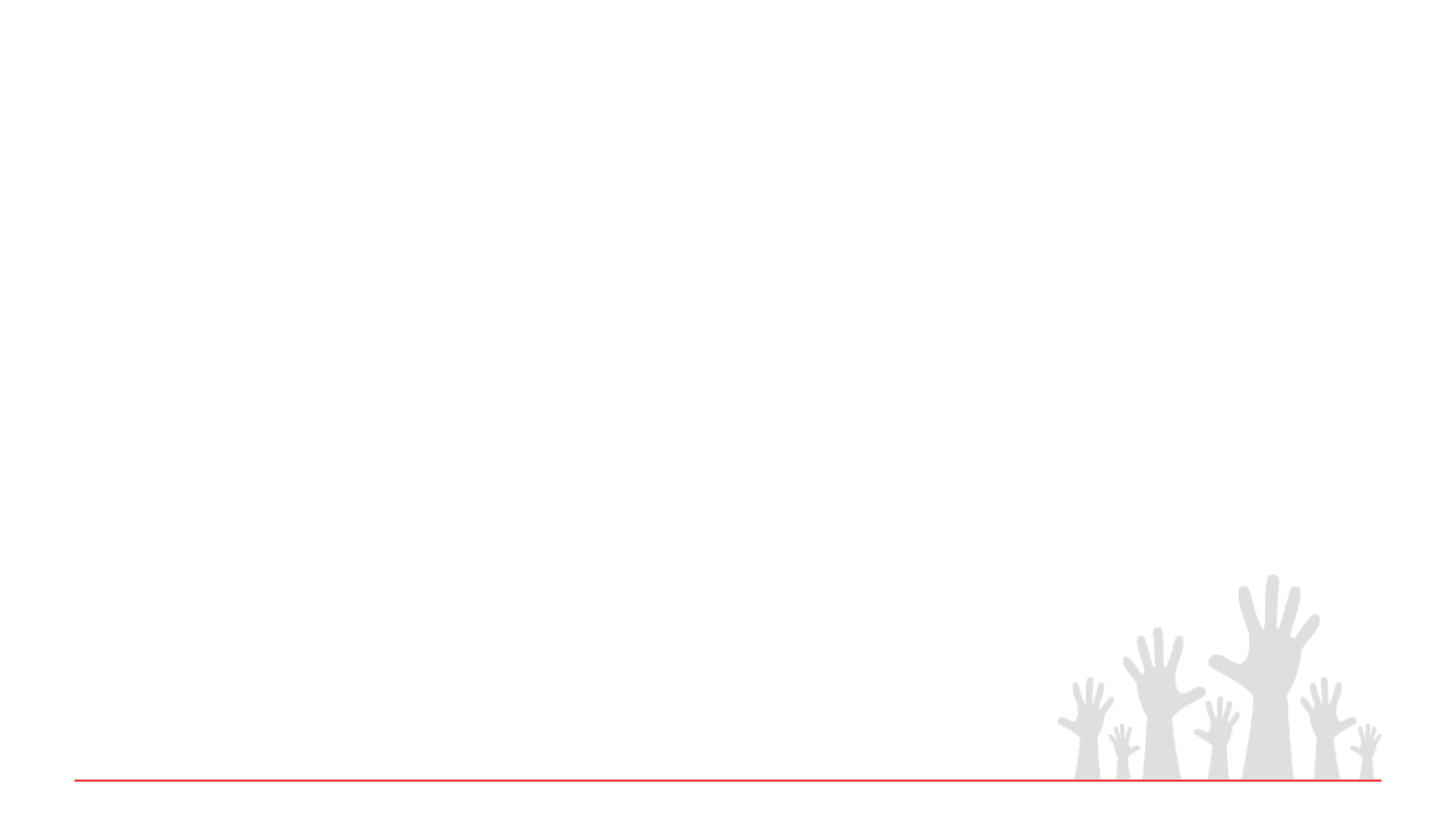 Roots of trafficking
Pull

Job opportunities
Promise of freedom/independence
Chance of a better quality life
Demand
Push

Poverty
Inequality
Violence
Prior sexual exploitation
Lack of awareness about this crime
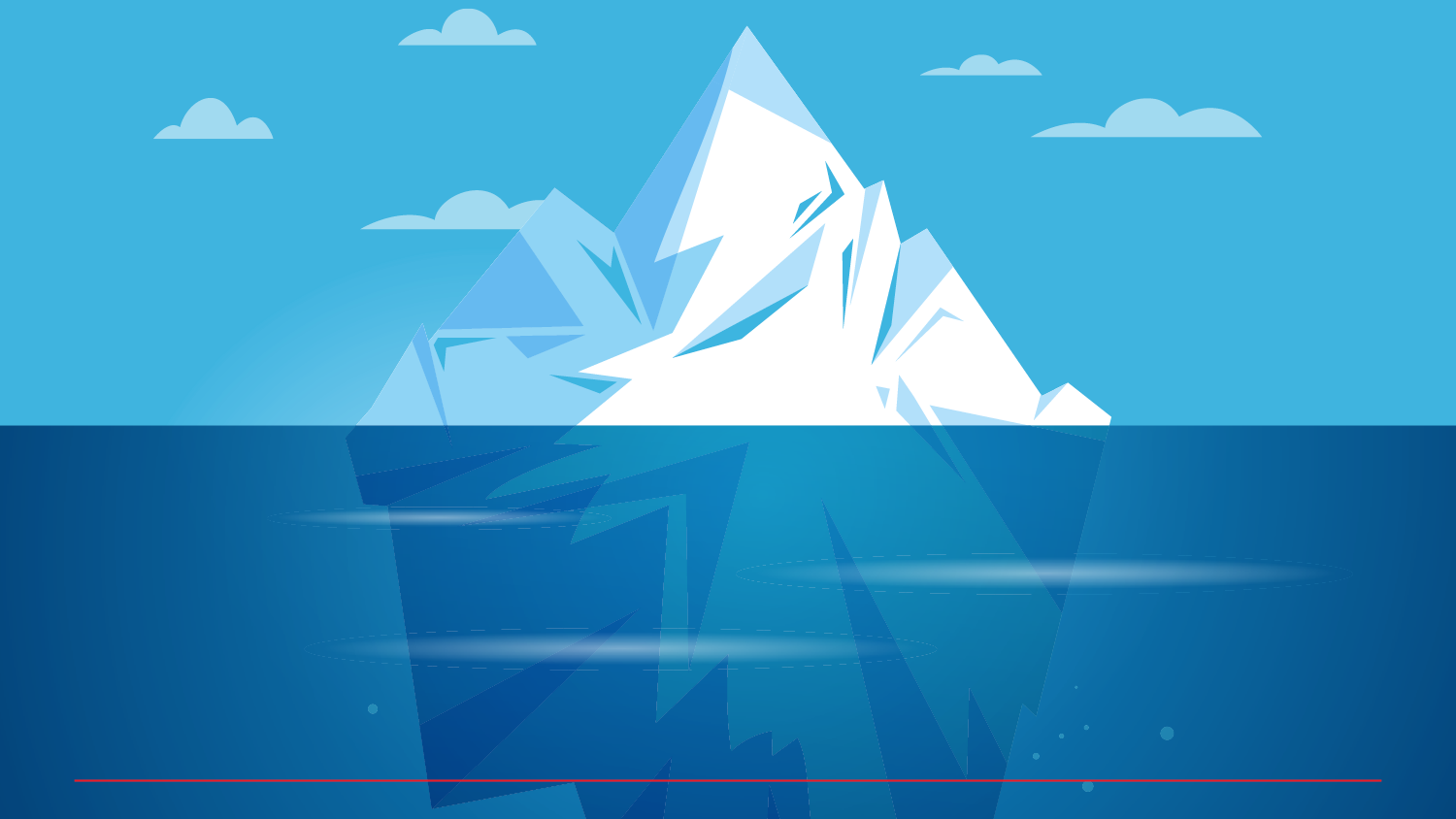 HUMAN TRAFFICKING
Poverty
GLOBALISATION
Weak Legislation
Gender attitudes
DEMAND
Denial
Pornography
Prostitution
Debts
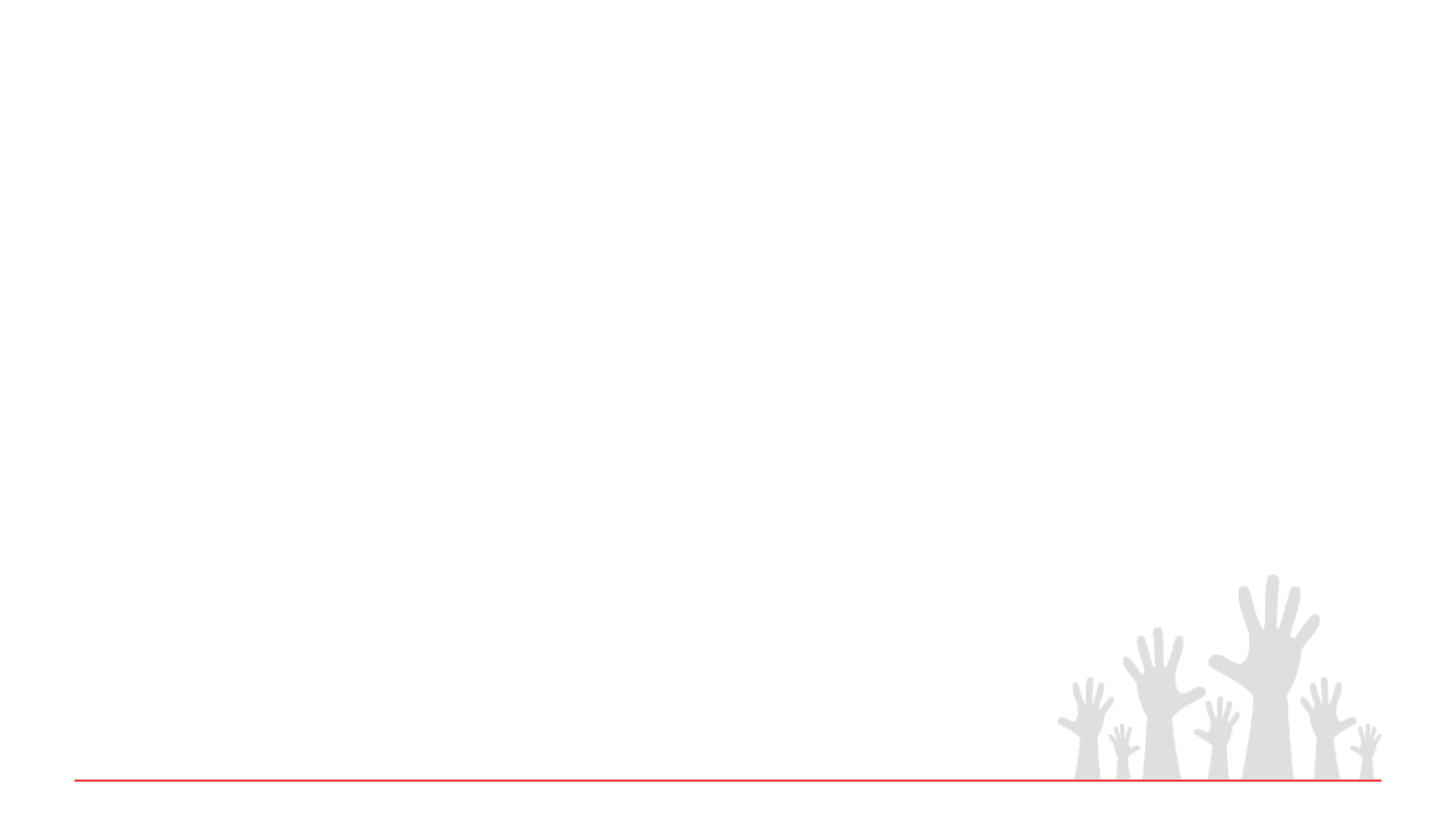 Key Facts
Human Trafficking is one of the top 3 most profitable illegal trades 
Fastest growing illegal trade.
20.9 million people per year globally – 4.5 million of these in sex trafficking.
$150 billion per year globally – $100 billion from sex trafficking.
Average annual profit per victim is $80,000.
Ireland has been identified as a source, transit and destination country for trafficking.
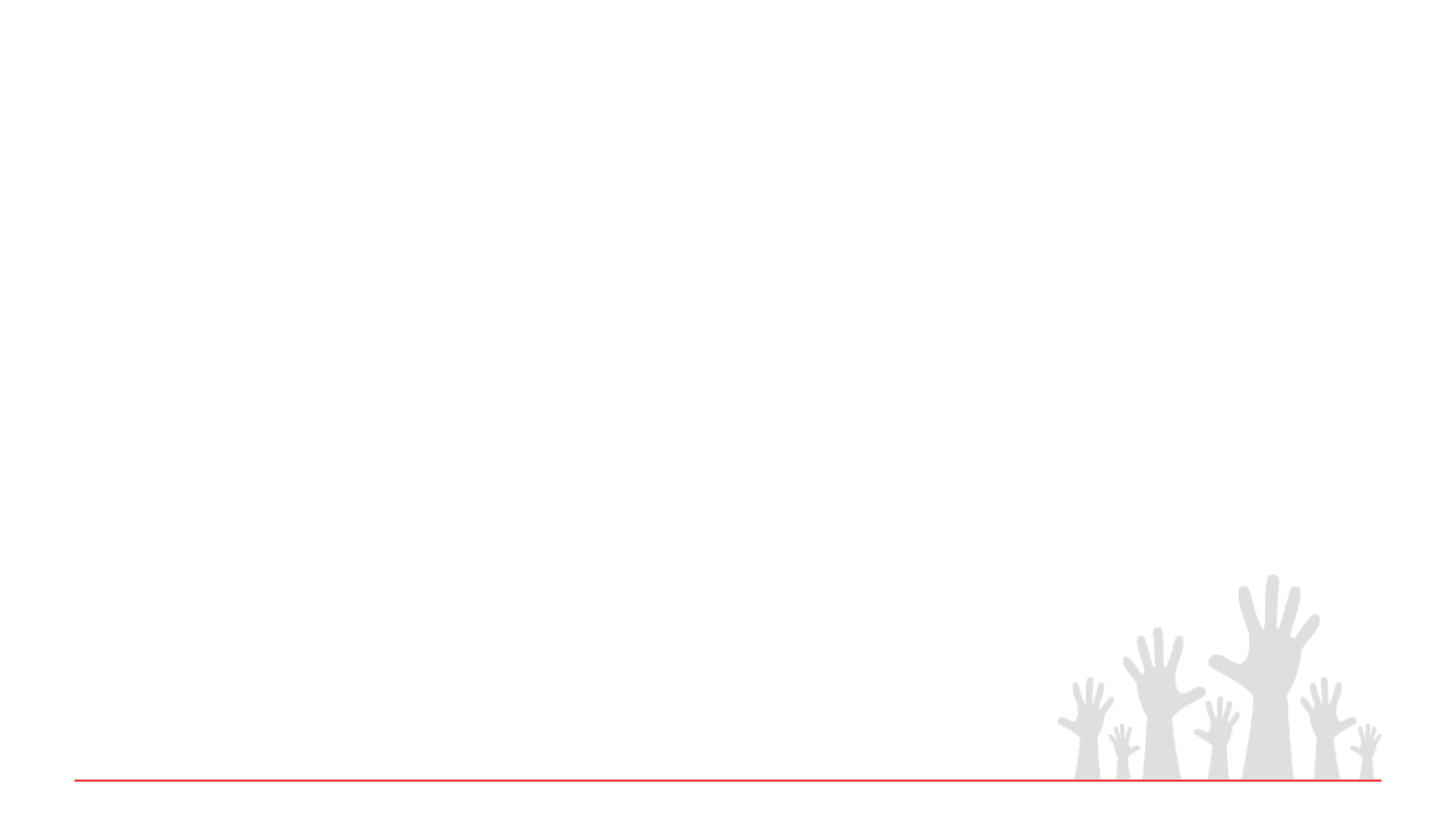 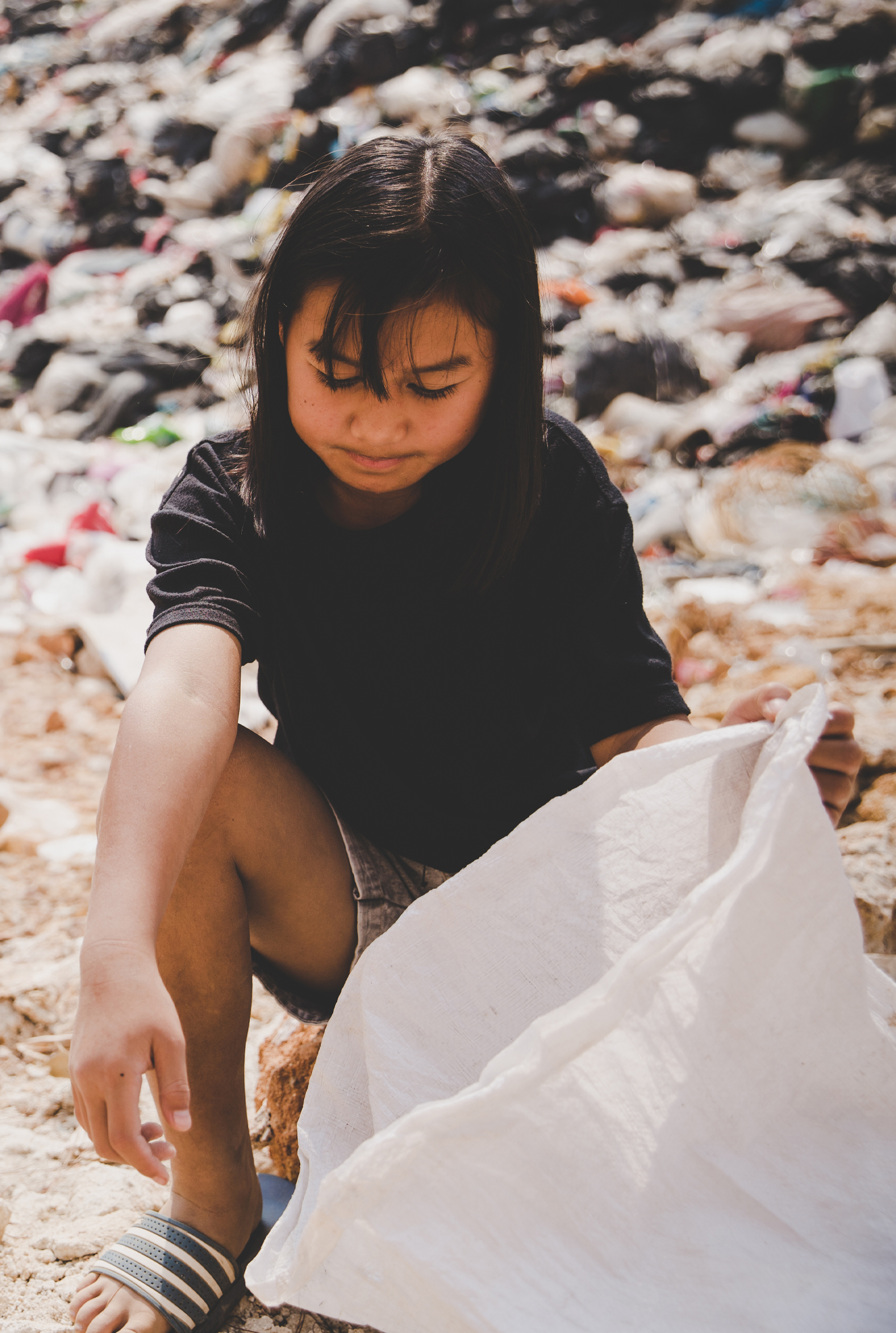 Who is trafficked?
Particularly vulnerable are:
Women and children.
People lacking money/opportunities.
People wishing to improve their lives, from all backgrounds, races, and classes.
Unskilled labourers.
Undocumented migrants.
Oppressed ethnic/cultural groups.
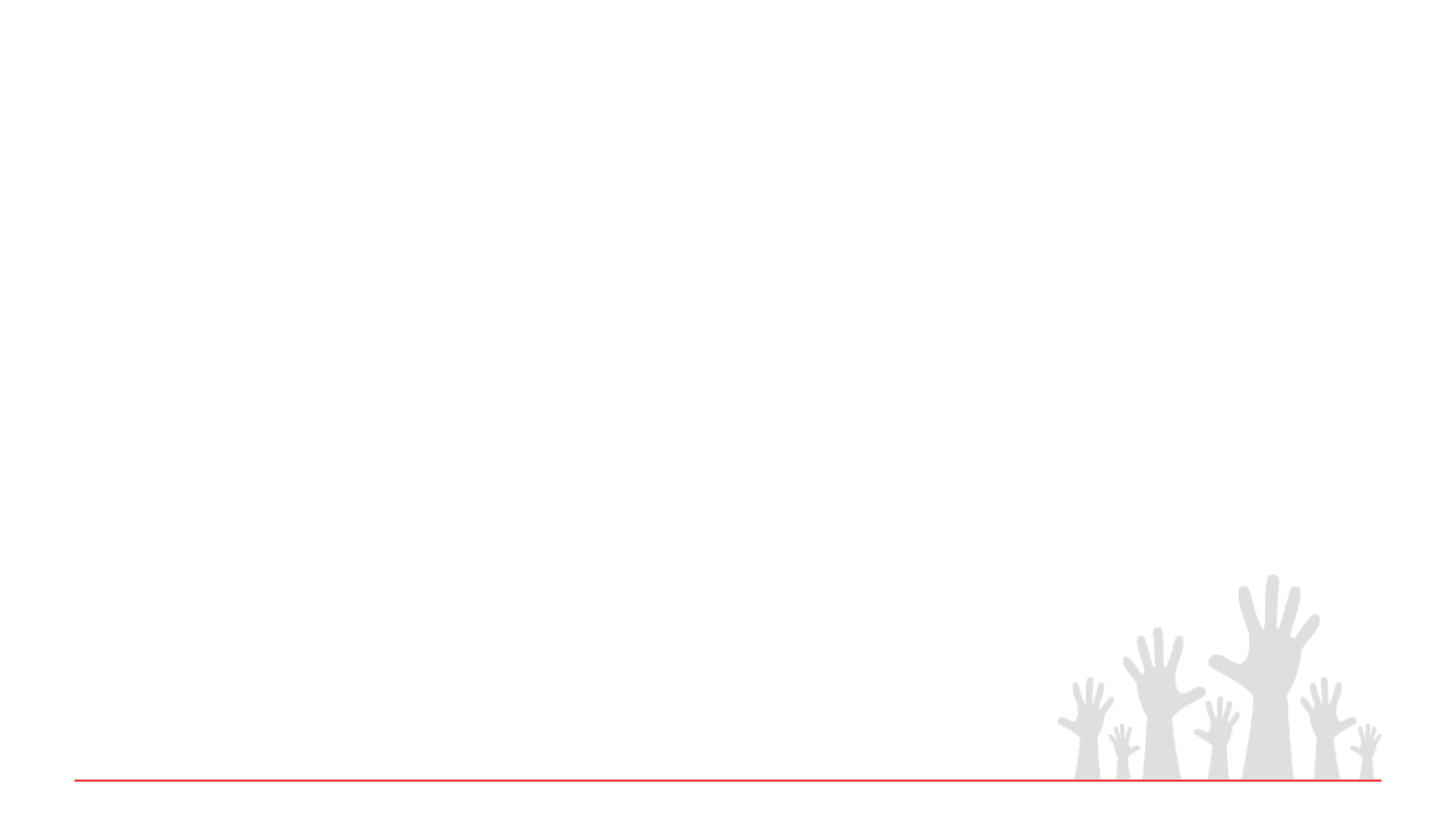 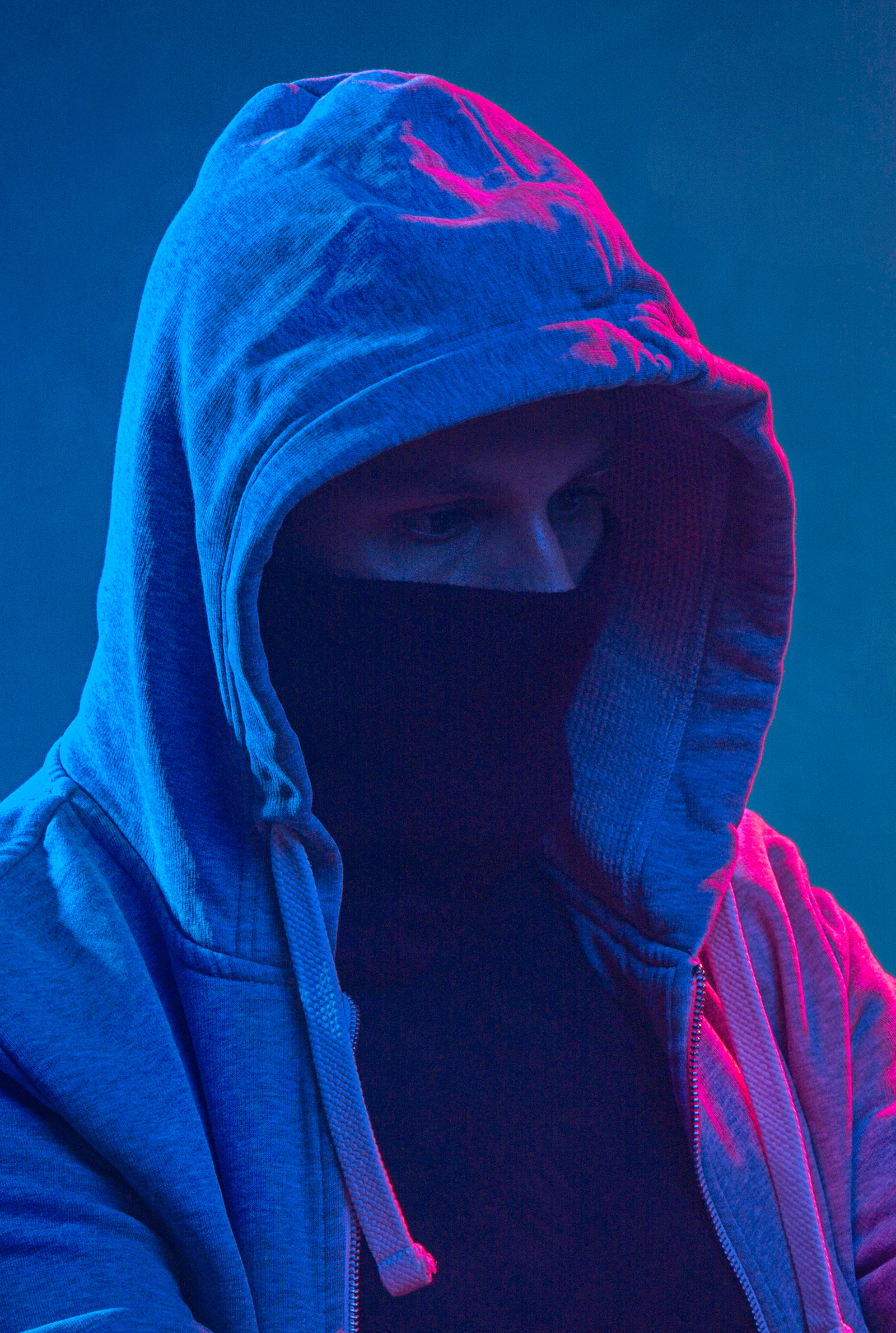 Who are the traffickers?
Traffickers can have many faces:

Male & Female.

Members of organised gangs.

Boyfriends.

Family & Friends.
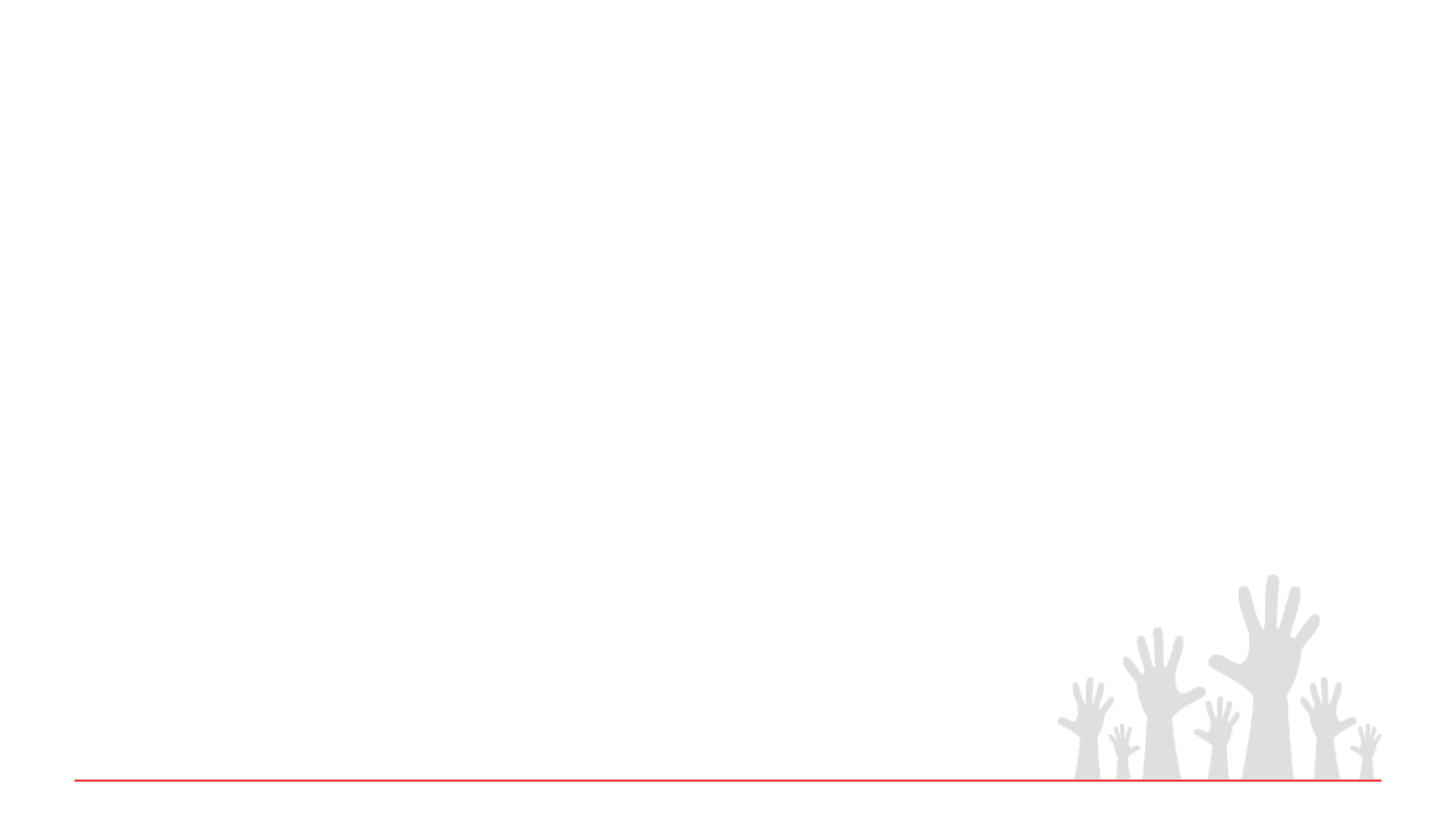 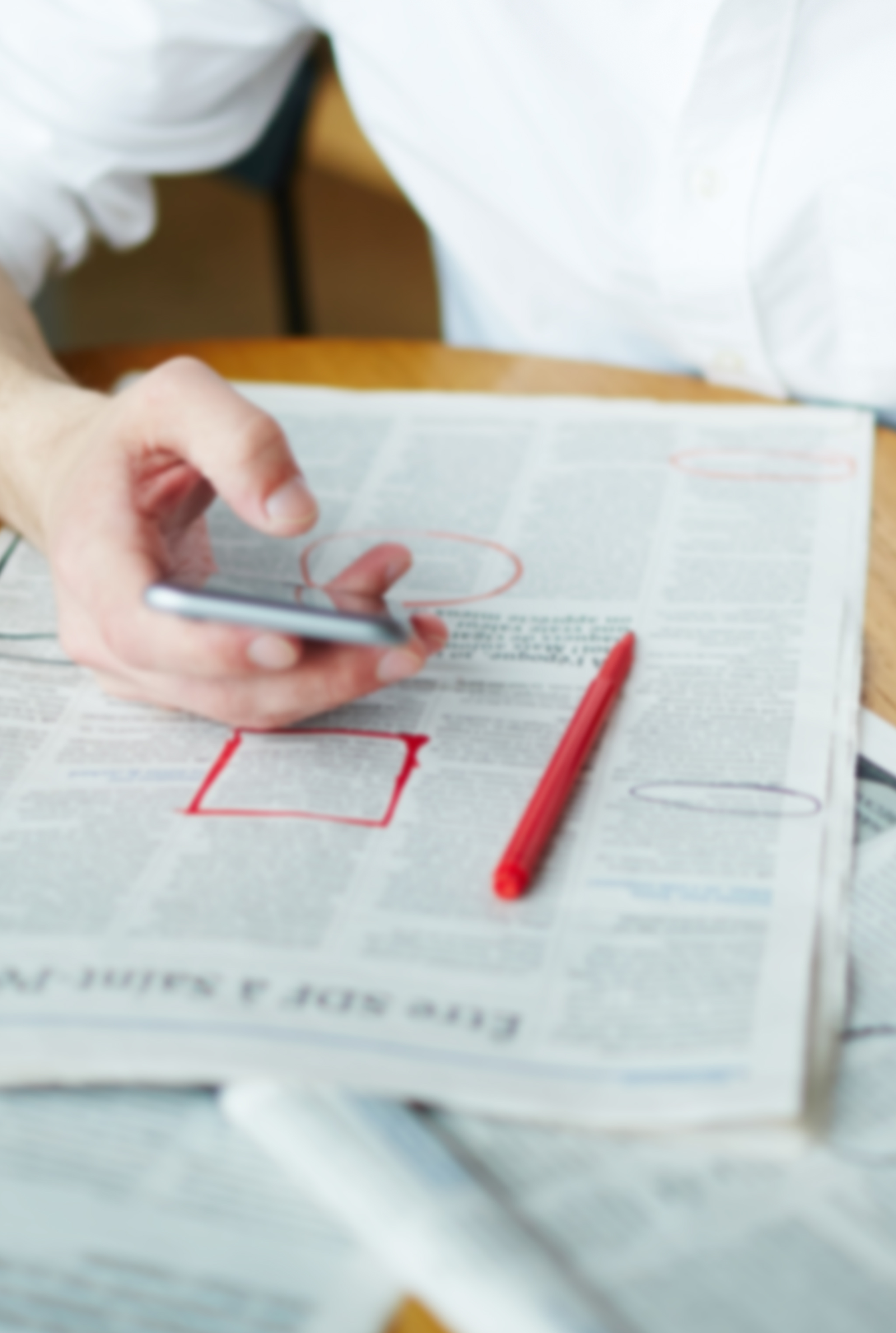 How are people trafficked?
Traffickers recruit through:

Fake job ads: care work, modelling, dancing, hotel/bar work/study/travel.

Casual acquaintance/ “friends”.

Grooming – often online.
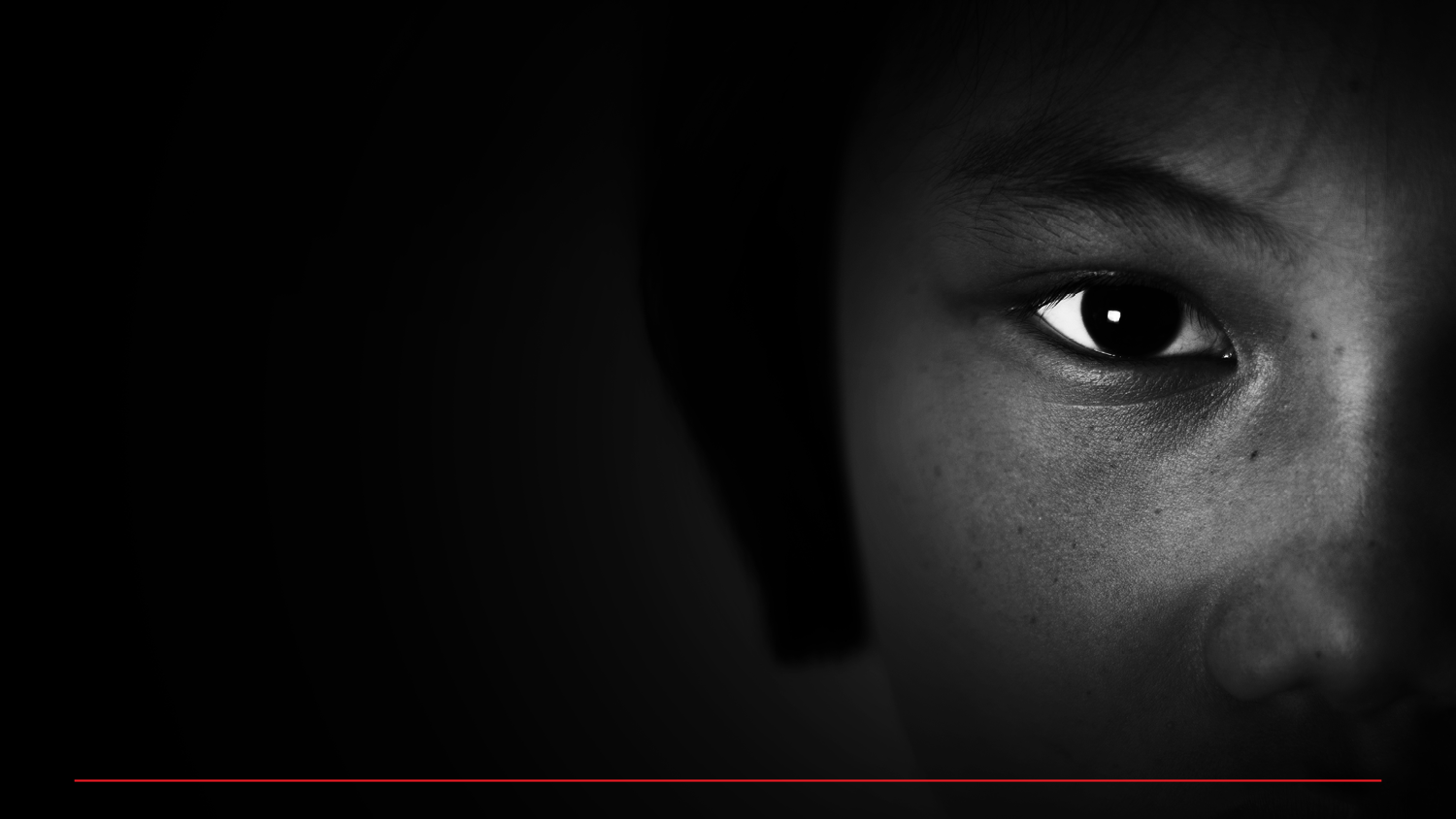 Extracts from profiles…
Julia aged 17, was given clothes and boots and a bag of condoms and told to do anything that clients wanted. Forced to have sex with a minimum of four men per night.
Kiky from Nigeria, was held in total captivity in a house in Ireland for two years.
Lydia from Poland, was chaperoned daily to a brothel in Italy and her movements were controlled. When she returned each day, her trafficker raped her in the apartment. She was subsequently brought to Ireland and forced into prostitution.
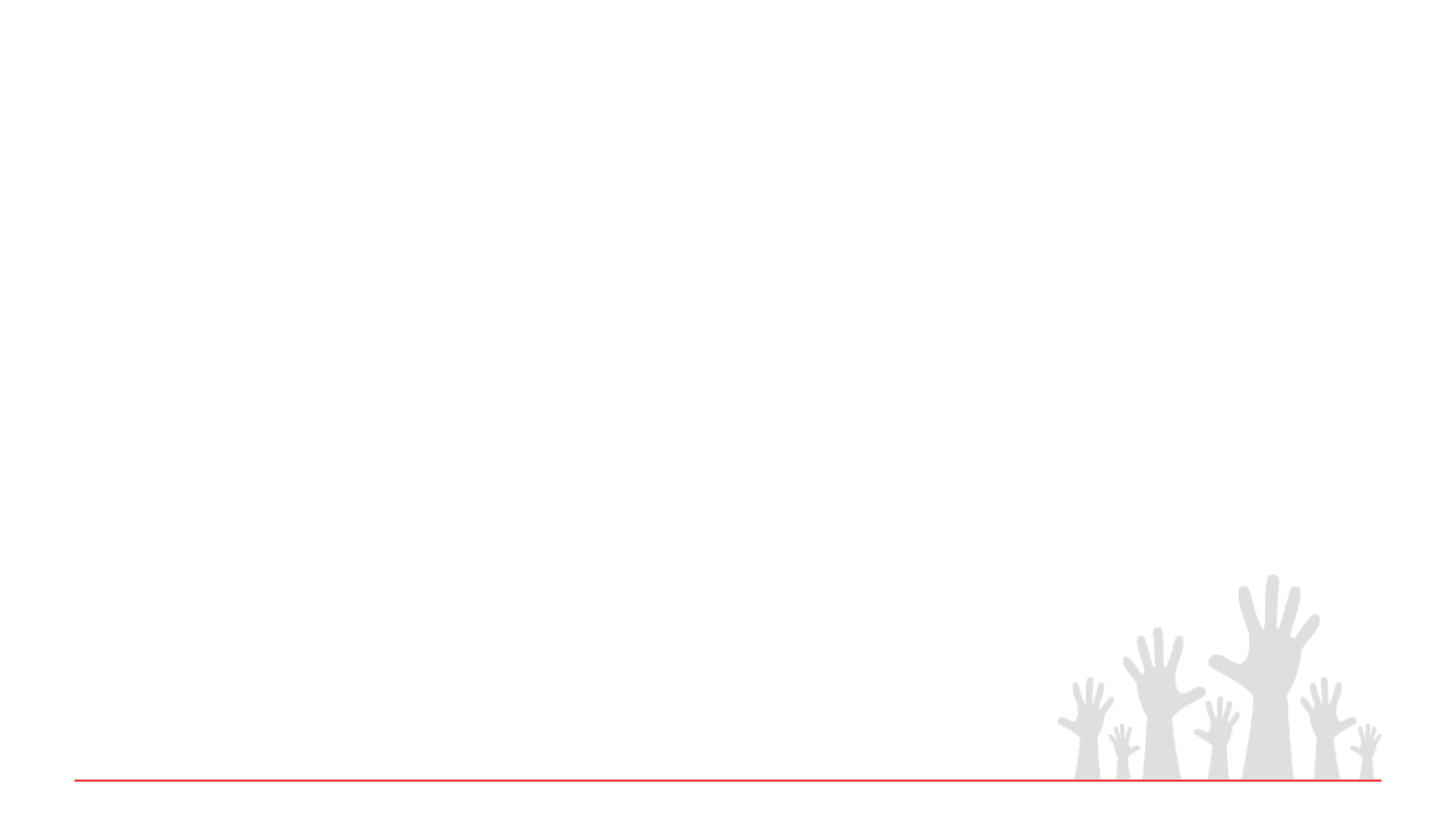 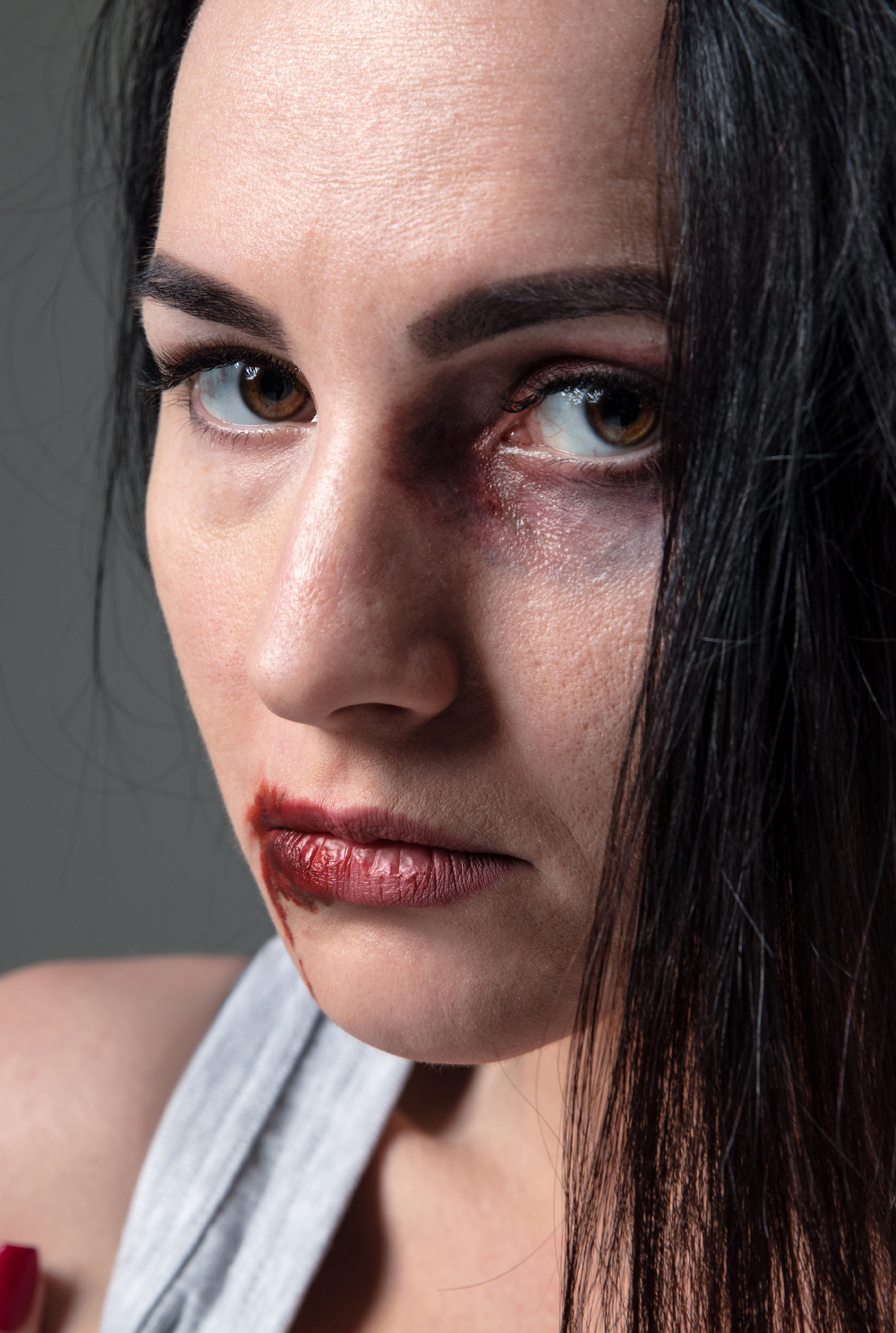 Why don’t trafficked persons escape?
Violence: Rape and beatings force them to comply

Threats/blackmail against their families back home.

Debt servitude: Held in bondage and responsible to trafficker.
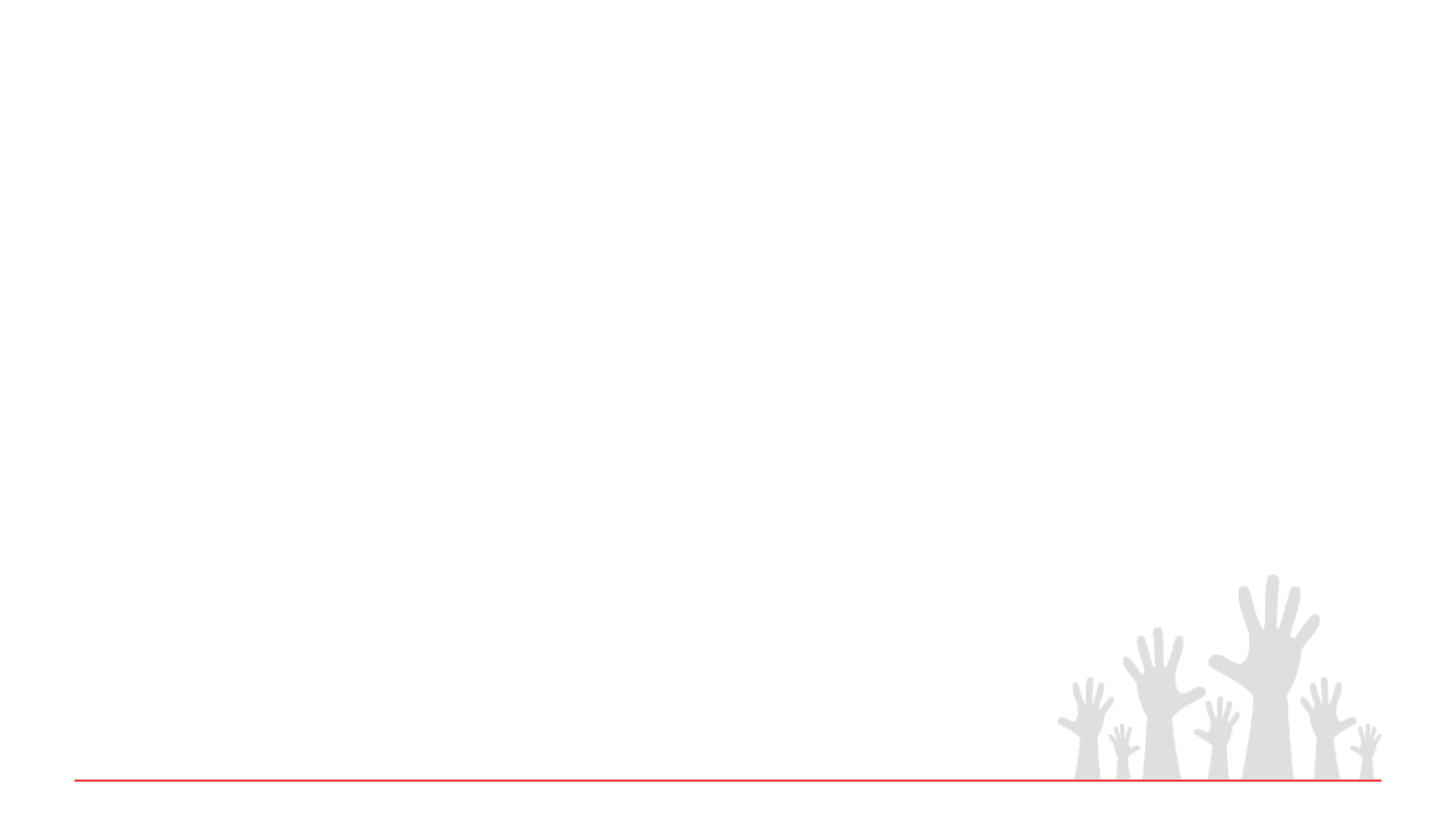 Some statistics…
There are at least 1,000 women (and girls) in indoor
prostitution at any one time in Ireland.
Up to 97% of women in indoor prostitution in Ireland are
migrant women
(3-13% are Irish)
76% of victims in Europe are trafficked for sexual
exploitation (this figure is roughly the same for Ireland)
75% of all trafficking victims globally are women and girls
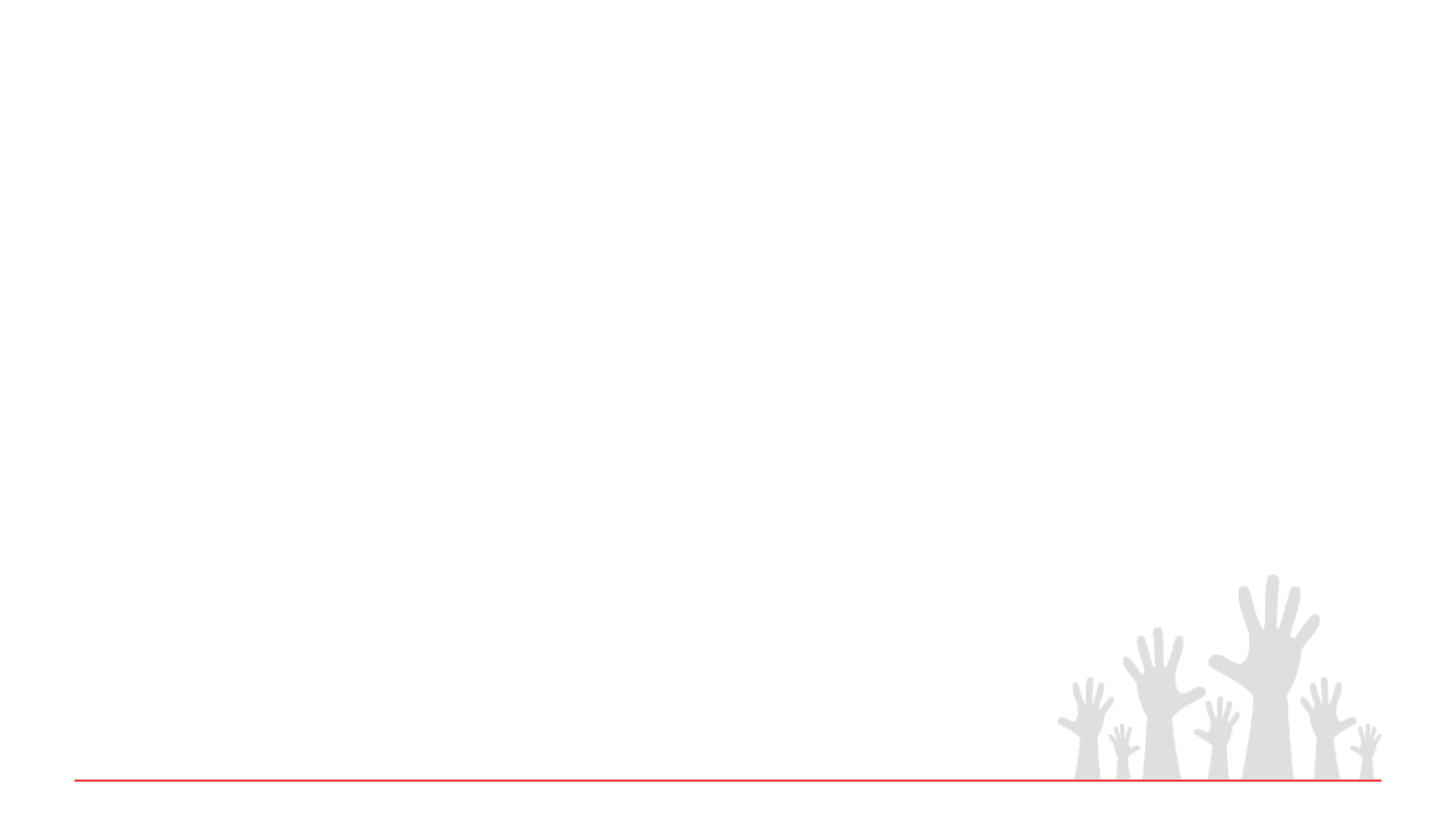 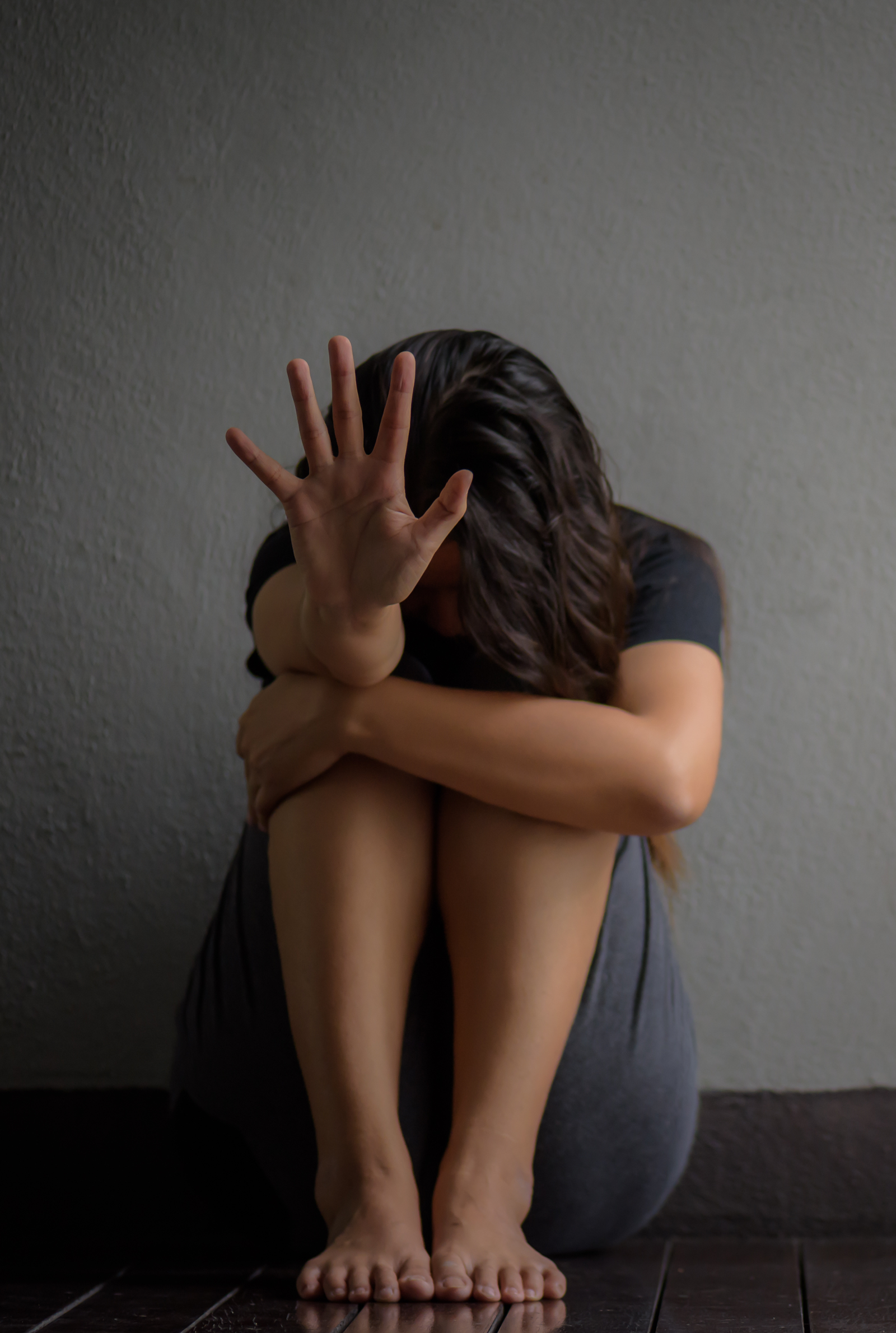 Effects on trafficked persons
Lack of trust/Anger/Fear

Insecurity/Confusion

Shame/Guilt

Depression/Helplessness

Post-traumatic stress disorder – e.g. flashbacks
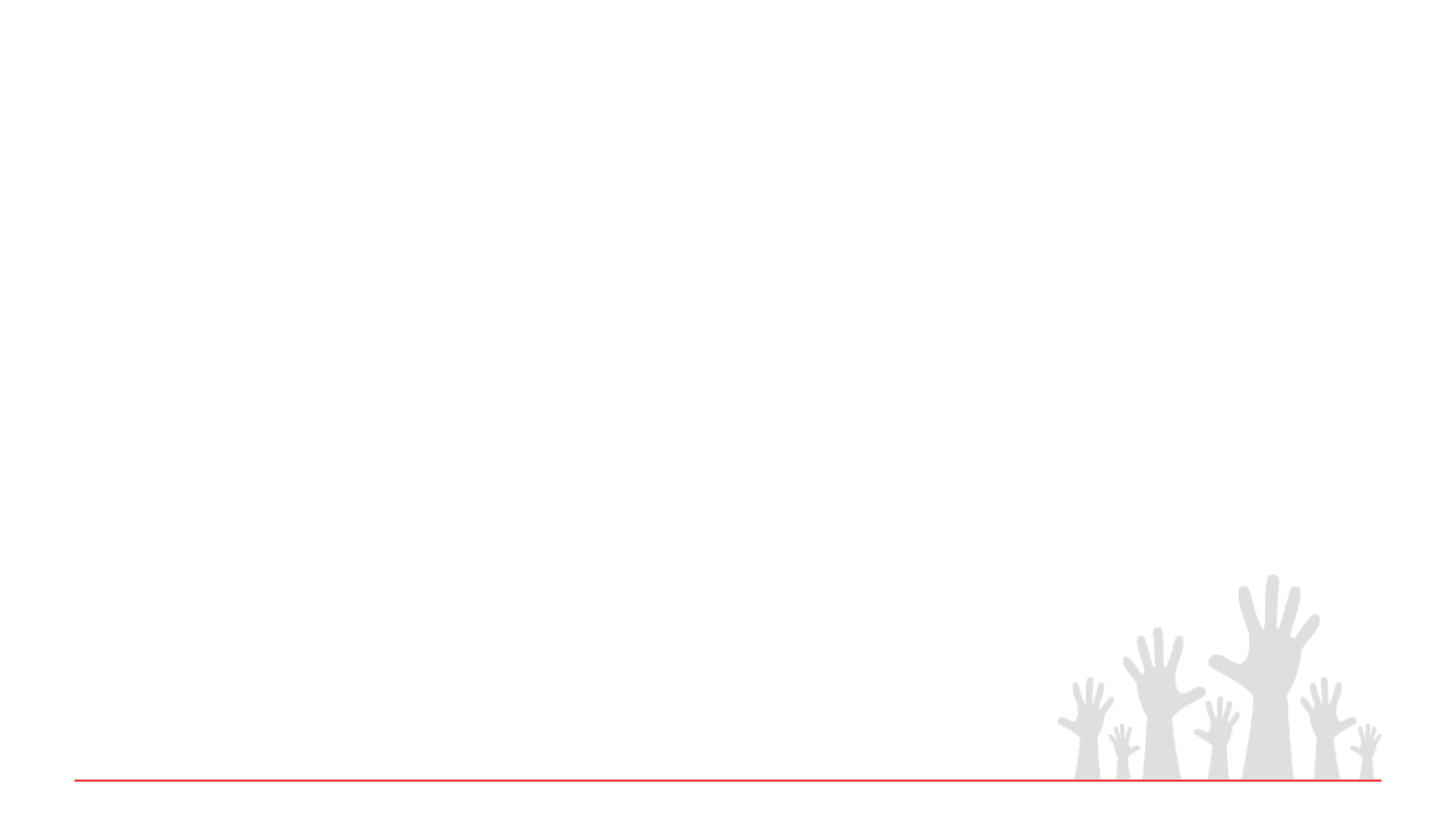 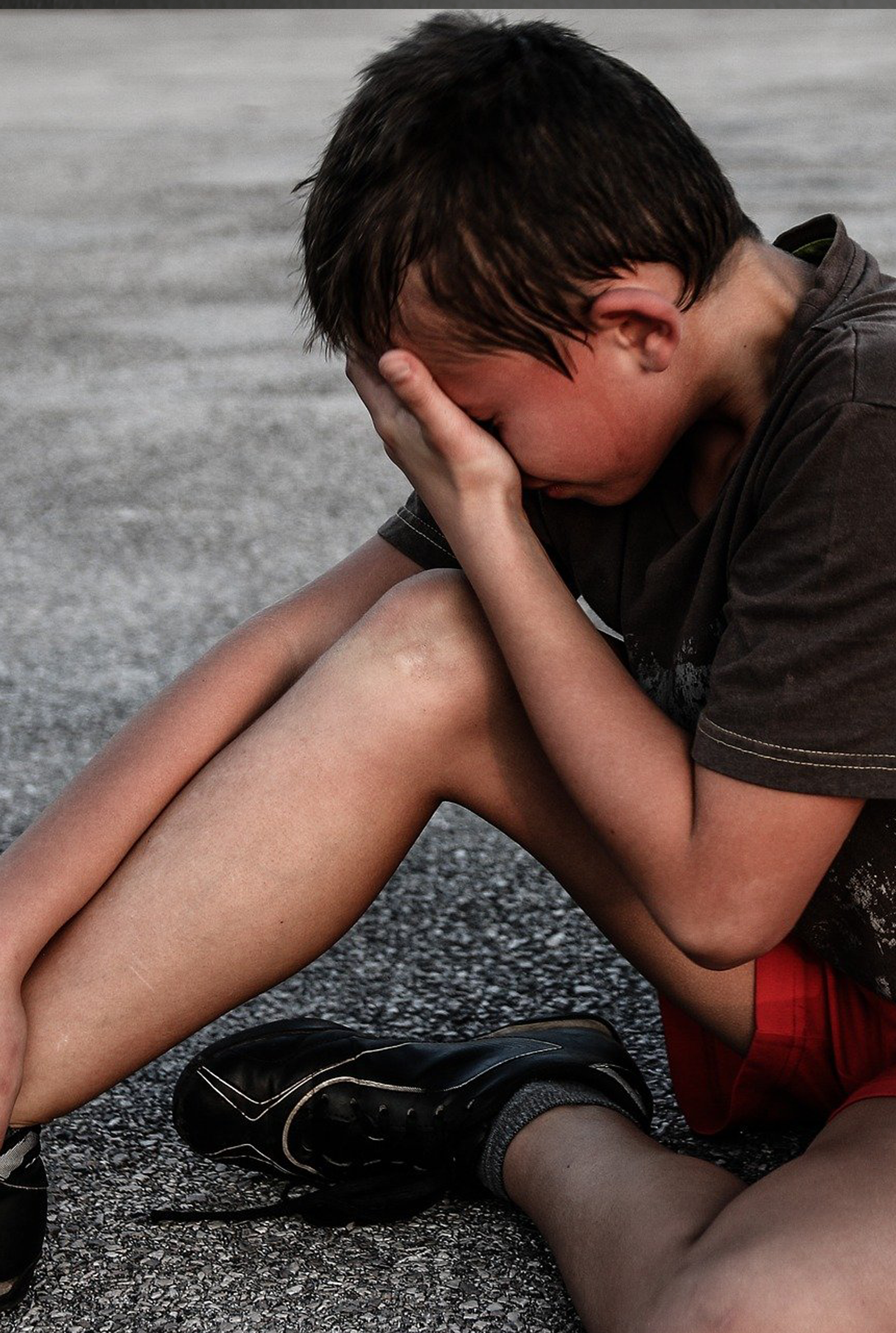 Why should we care?
Trafficking:

Is the most shocking form of human rights abuse and modern slavery.

It can happen anywhere, even in our own communities.

It could happen to someone you know.
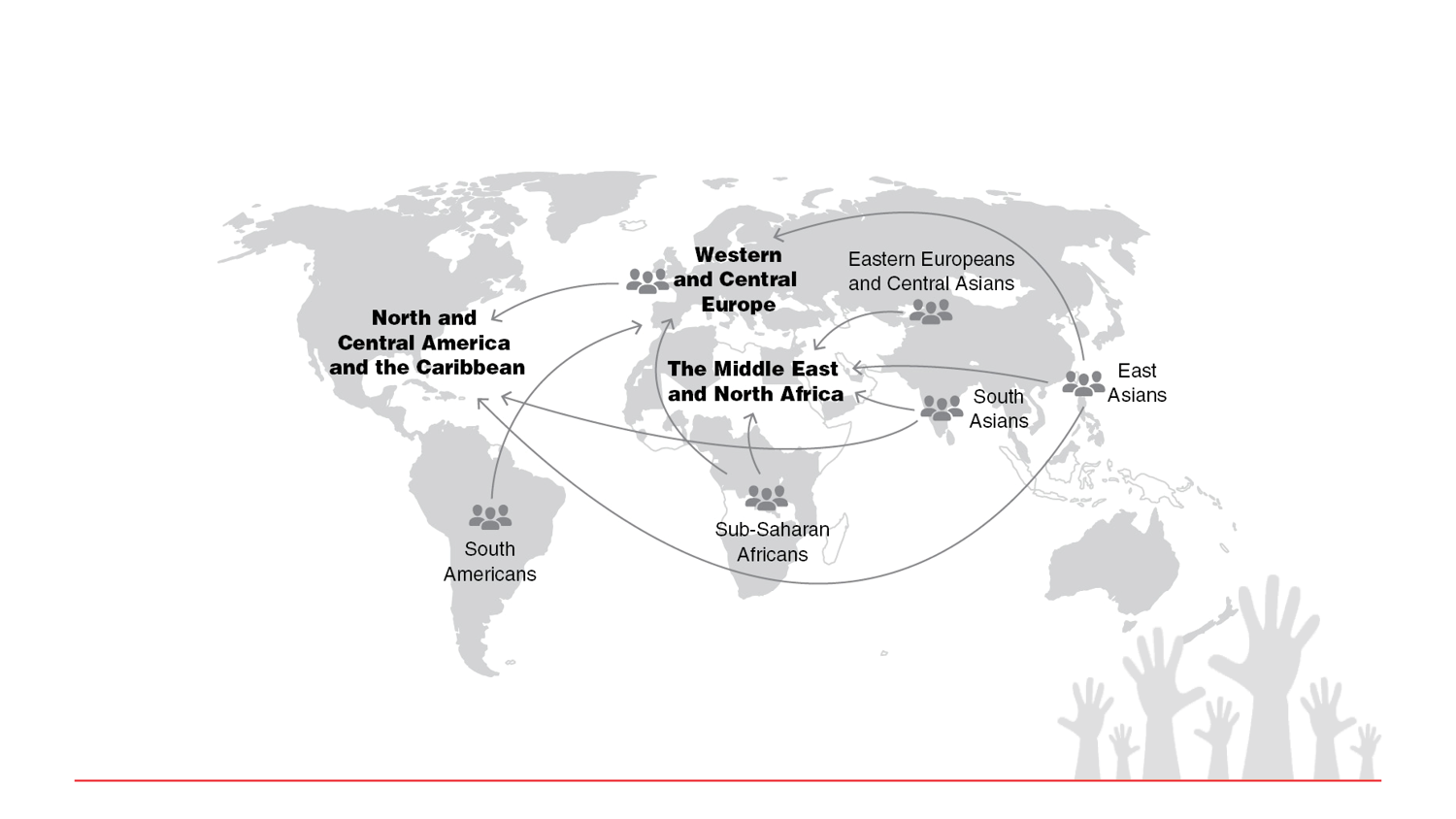 Trafficking Worldwide
Approximately 20.9 million per year
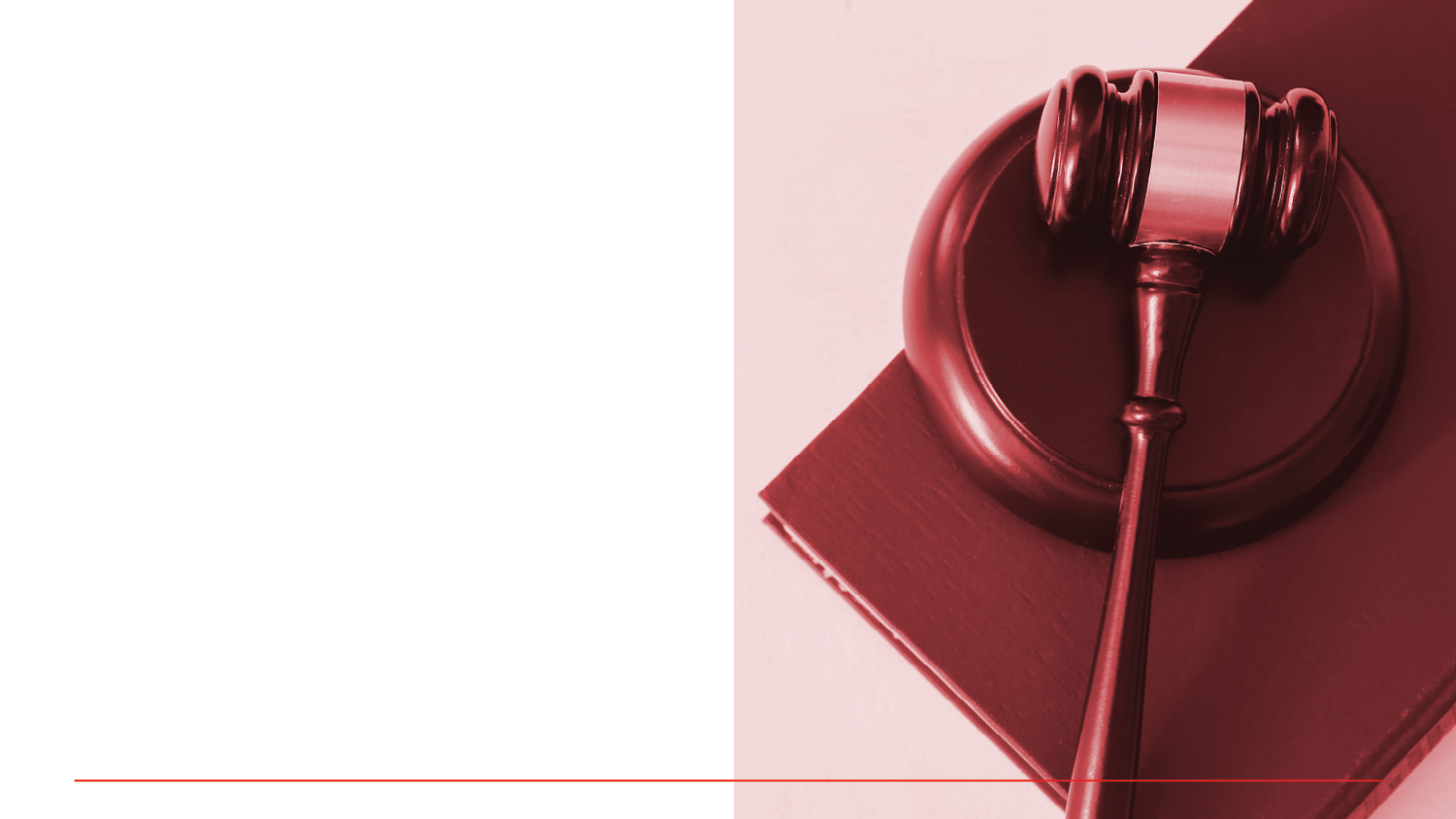 UN Palermo Protocol
(2000)
ACTION
‘the recruitment, transportation, transfer, harbouring or receipt of persons’

MEANS
‘threat or use of force or other forms of coercion, of abduction, of fraud, of deception, of the abuse of power, or of giving or receiving payments or benefits to achieve the consent of a person having control over another person’

PURPOSE
Exploitation –including prostitution or other forms of sexual exploitation
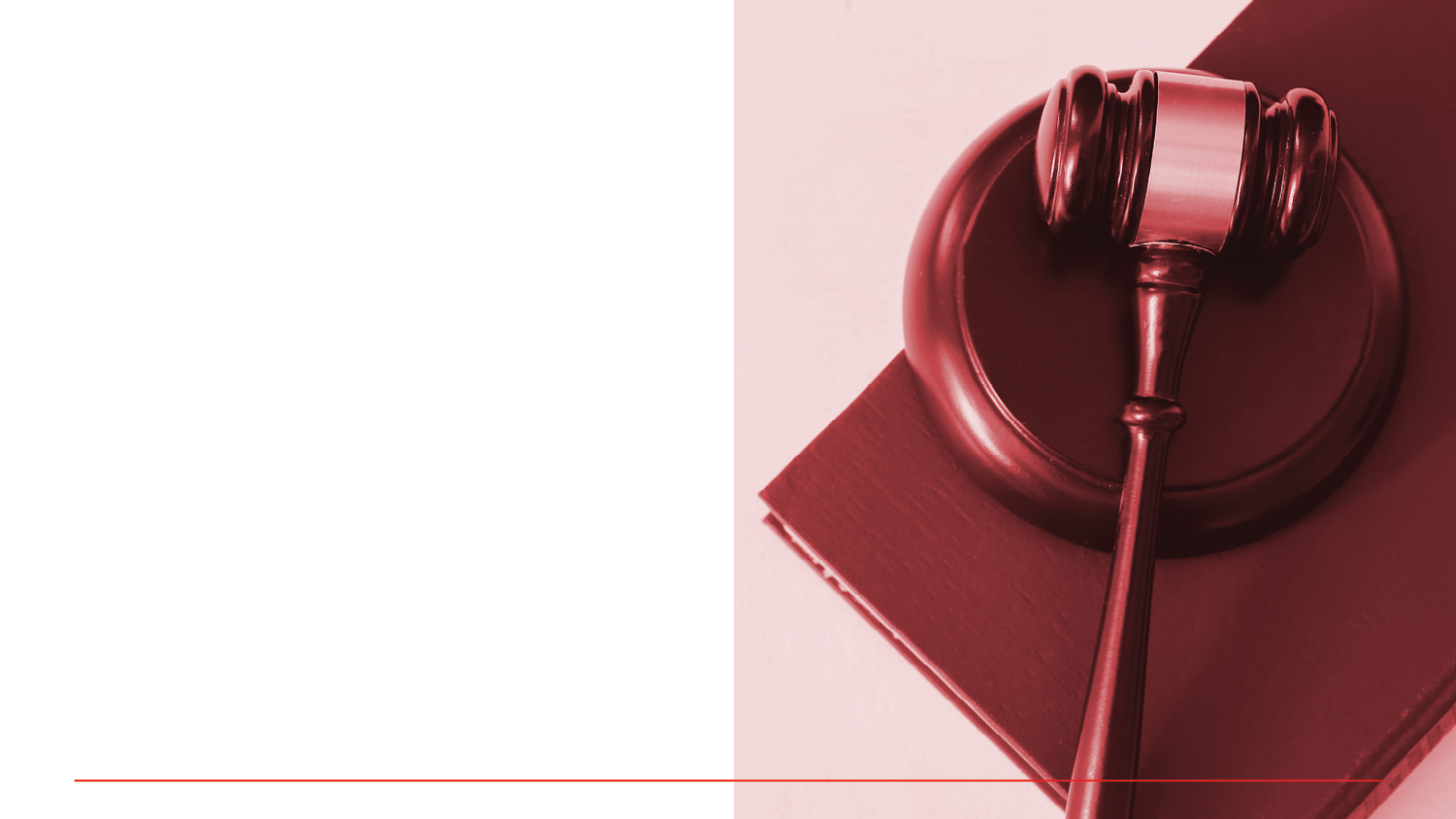 Council of Europe
Convention on Action Against Trafficking in Human Beings (2005)
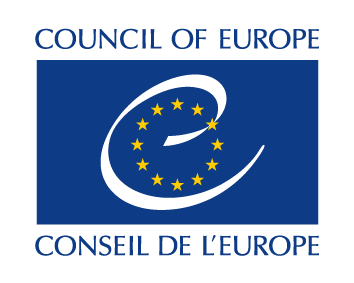 A 'reflection period' of at least 30 days
 
Safe and secure housing

Psychological and emergency medical assistance

Information in a language the trafficked person can understand

Renewable residence permits to trafficked persons 

Compensation for the abuses suffered
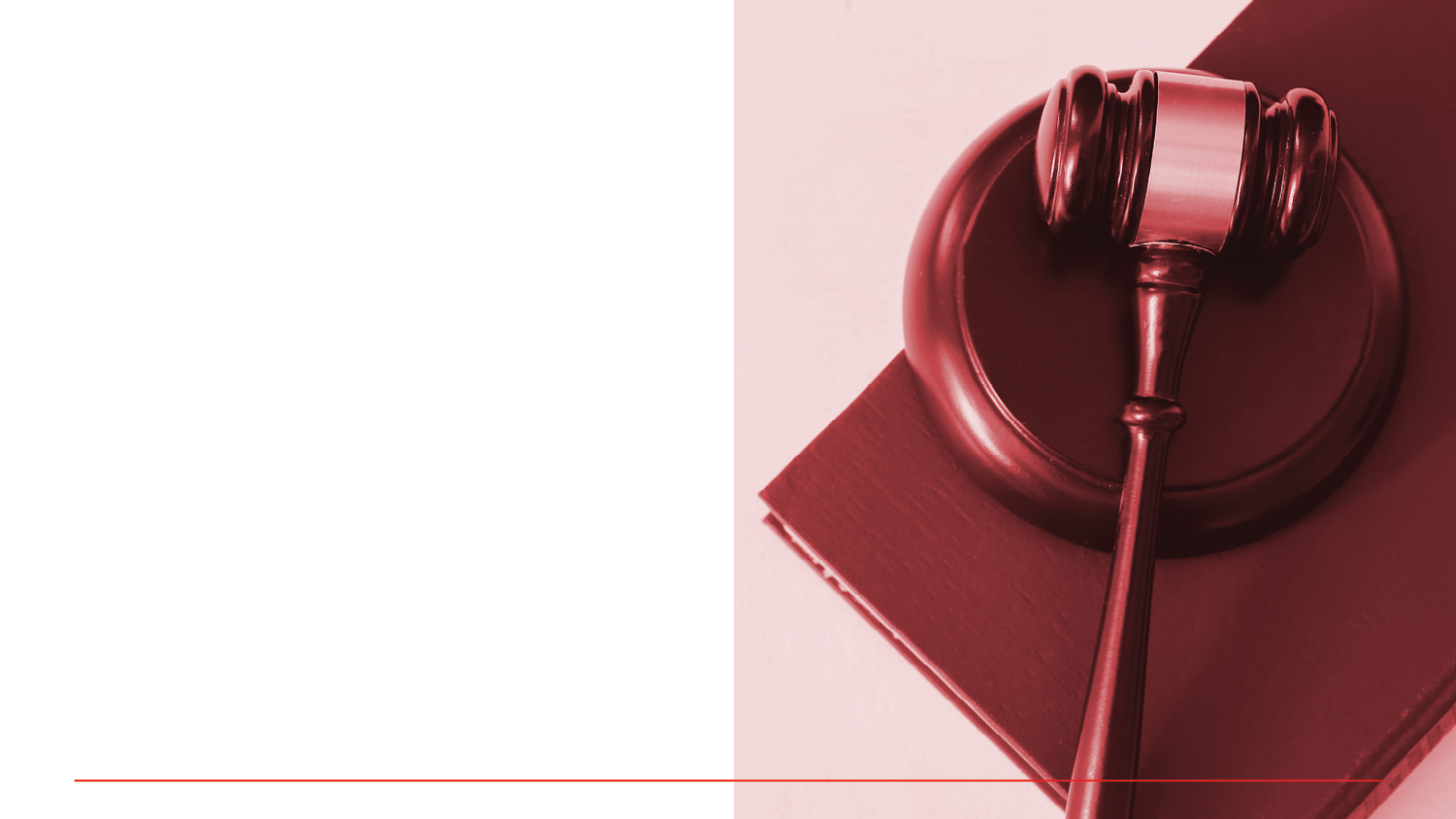 Ireland: Current legal stance
www.justice.ie
The Criminal Law (Human Trafficking) Act 2008:
PREVENT Trafficking
PROSECUTE Traffickers
PROTECT Victims

It is a criminal offence to solicit or importune, in any place, for the purpose of prostitution, a person whom one knows to have been trafficked. 
The victim is allowed 60 days of recovery. 
Administrative procedures in place for protection of victim.
Anti-Human Trafficking Unit (AHTU) of Dept. of Justice models best practice for protection of victim.
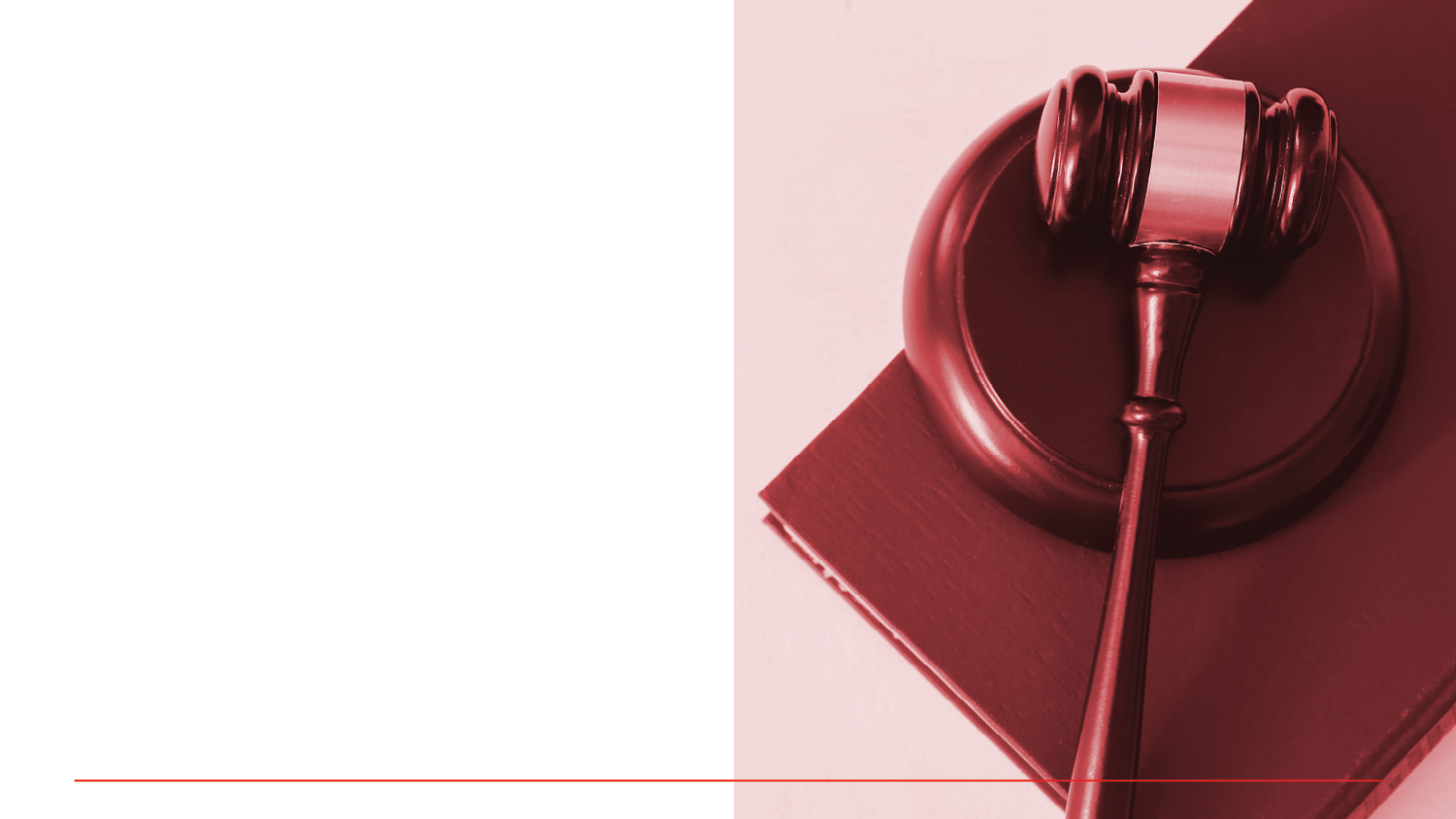 Sexual Offences Bill
(2014)
Criminalisation of the purchase of “sexual services” and decriminalisation of the selling of “sexual services” (the Nordic Model)

New criminal offences to protect children from grooming, including online, and to tackle child pornography
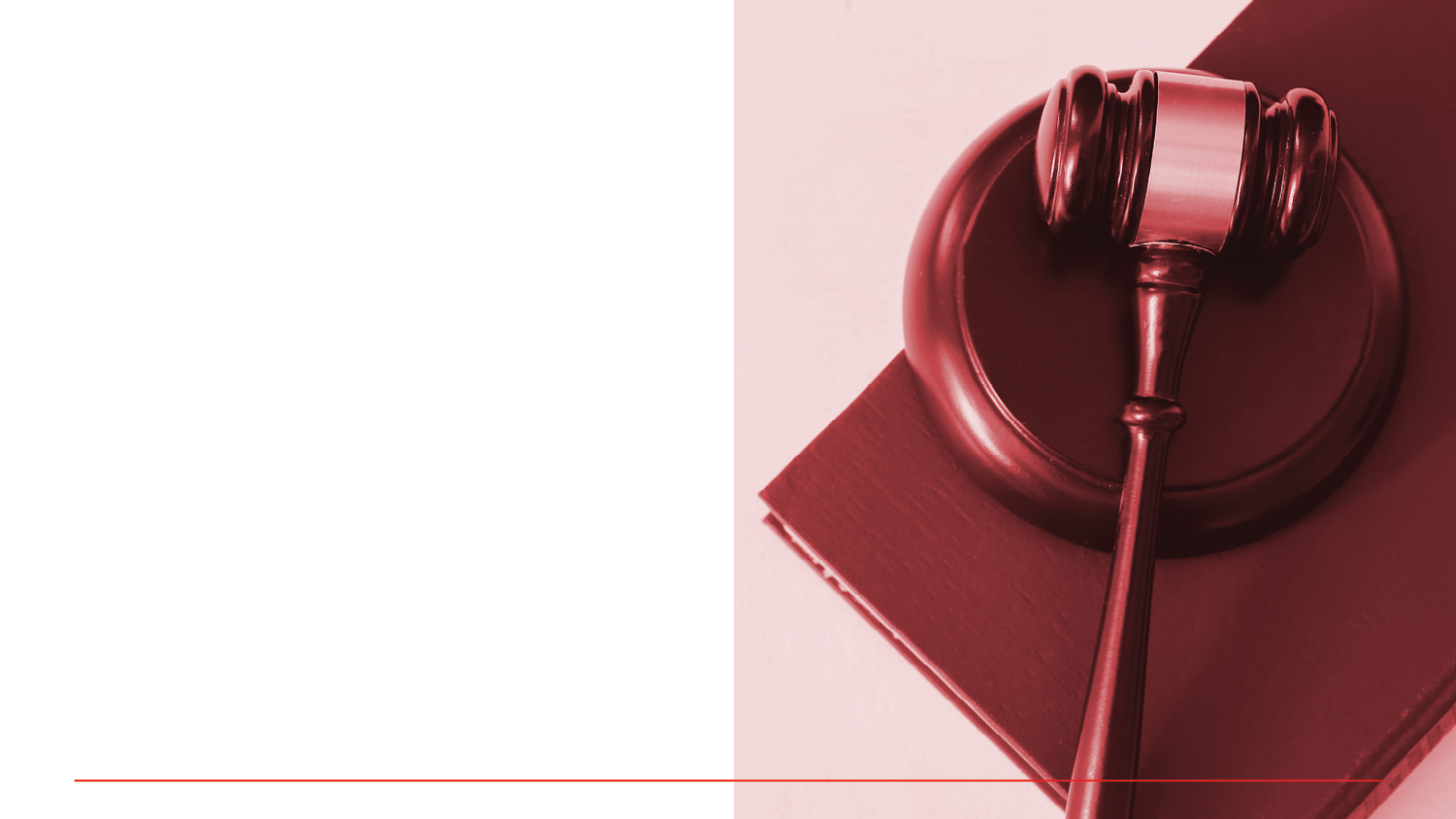 Trafficking in persons:
What can we do?
Become informed of human trafficking

Report any suspicious events, happenings in your local area to local police

Encourage people to talk to each other about this modern day slavery

Promote non-violence in all situations

Respect the dignity of each person

Organise a speaker to your relevant groups

Promote fair trade and check retailers supply chain
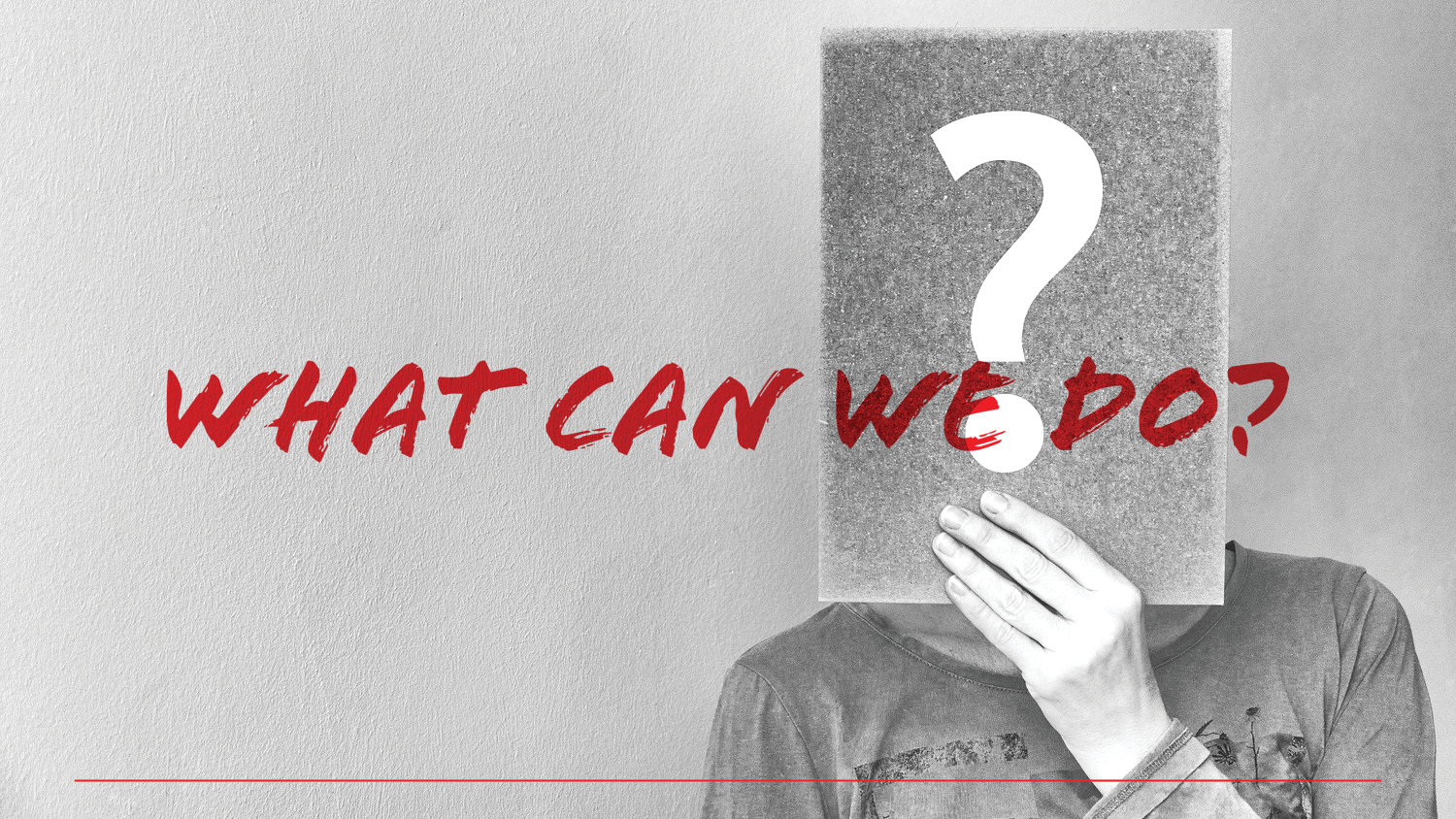 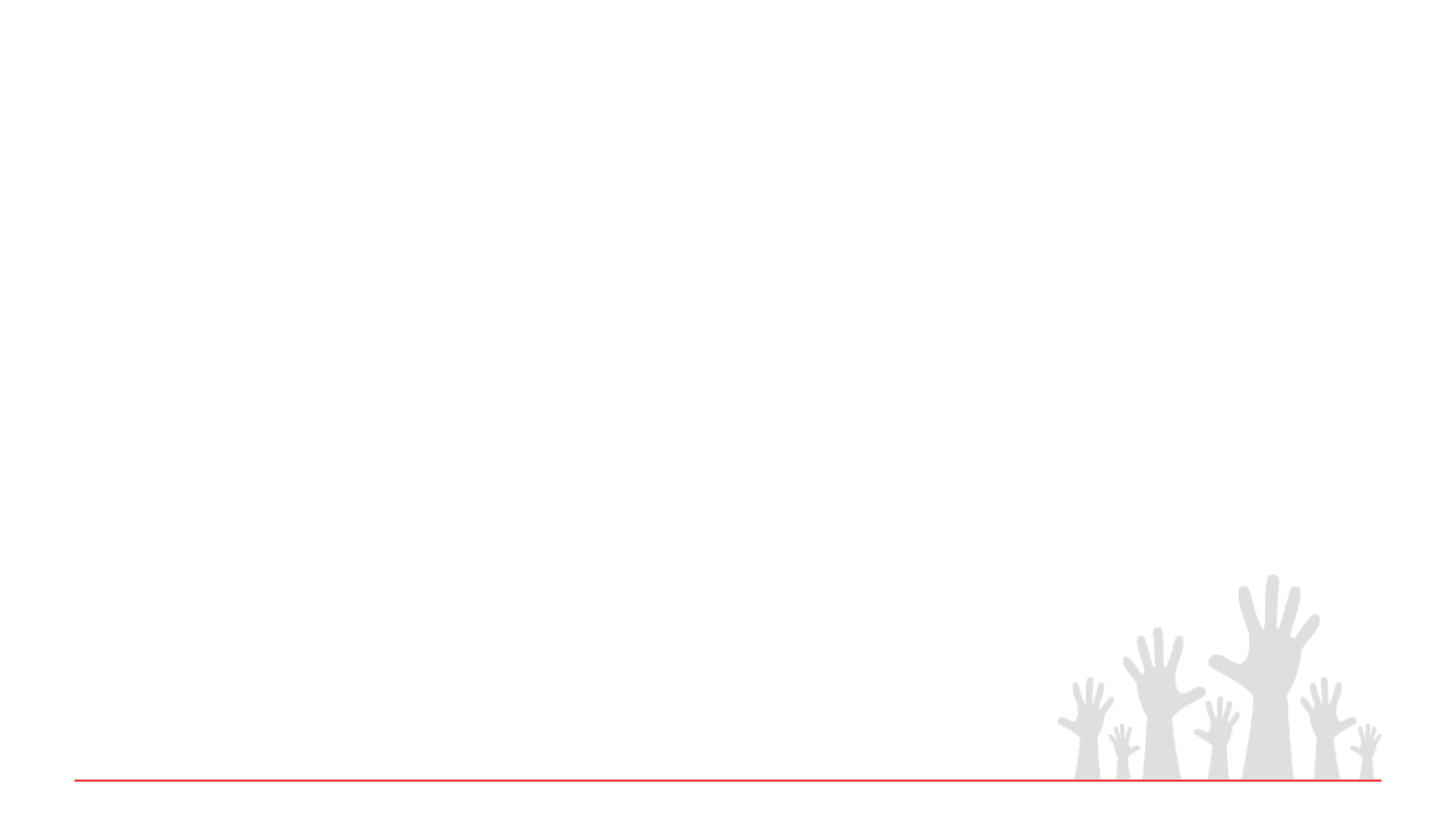 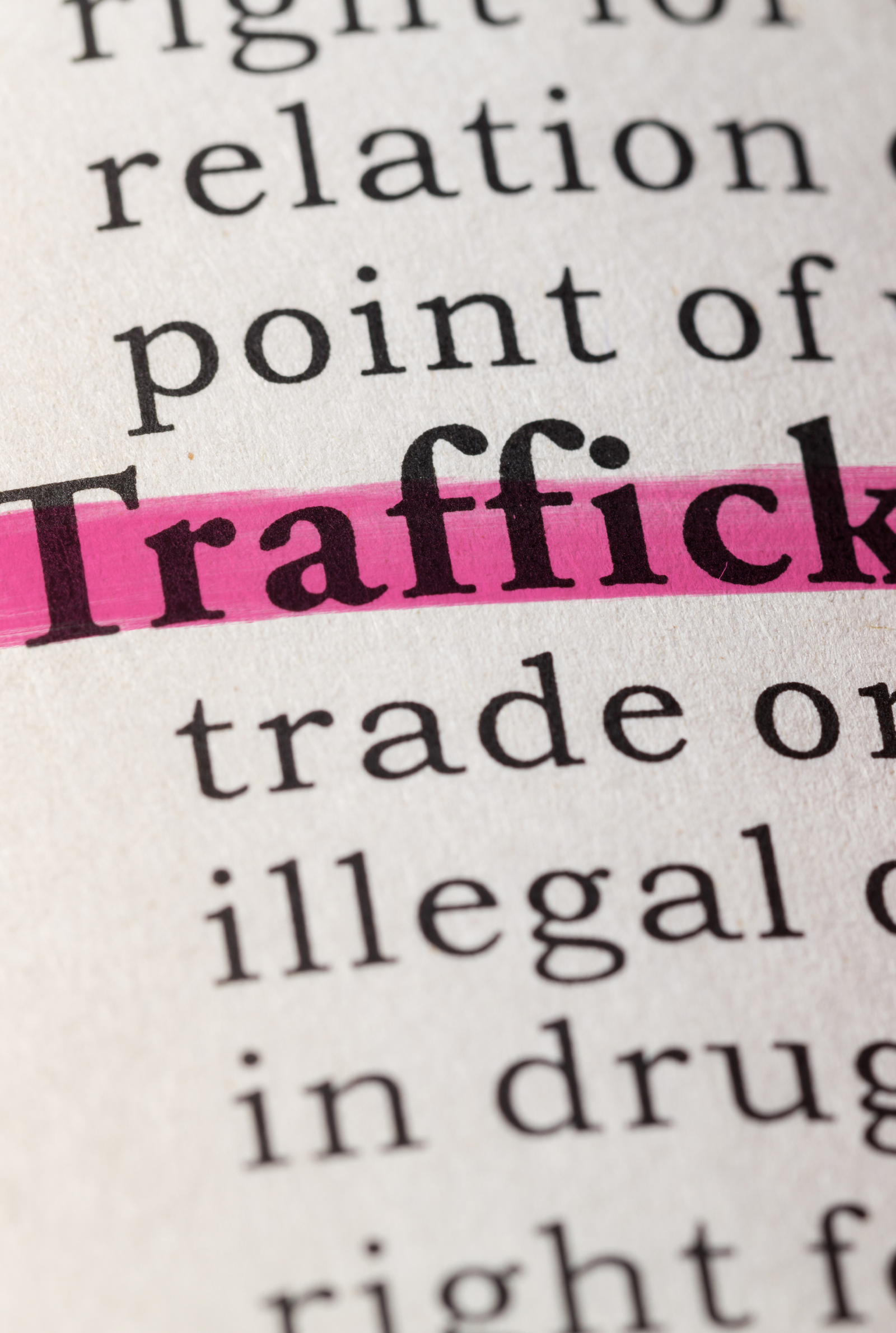 Trafficking in persons:
What can we do?
Become informed of human trafficking

Report any suspicious events, happenings in your local area to local police

Encourage people to talk to each other about this modern day slavery

Promote non-violence in all situations

Respect the dignity of each person

Organise a speaker to your relevant groups

Promote fair trade and check retailers supply chain
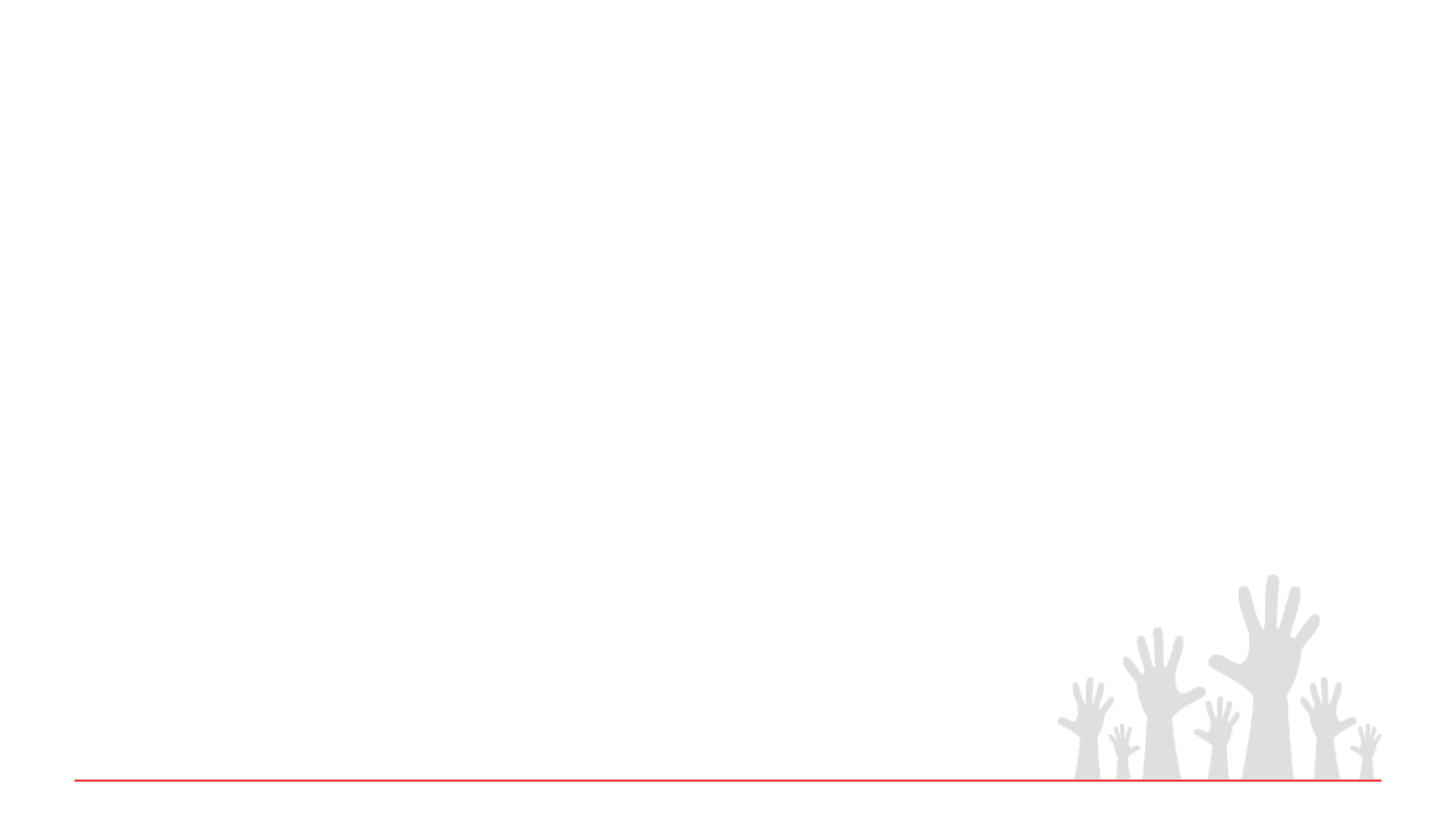 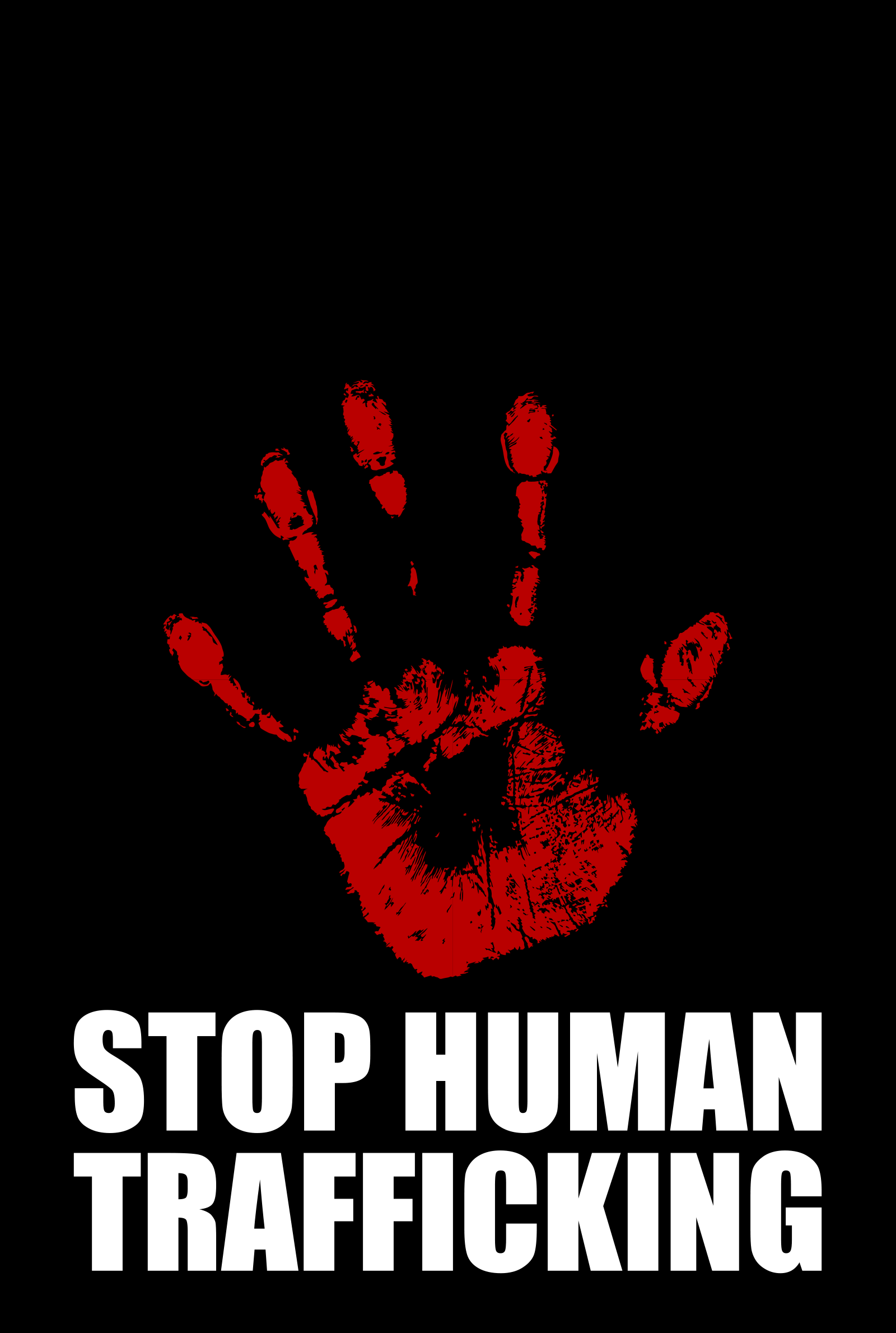 List of Resources
Websites
www.aptireland.org
www.ruhama.ie
www.blueblindfold.ie
www.immigrantcouncil.ie
www.turnofftheredlight.ie
www.tirzah.ie

International Organisations
COATNET - Christian Organisations Against Trafficking in Human Beings 
Anti Slavery International 
Global Alliance Against Traffic in Women (GAATW)
The Coalition Against Trafficking in Women (CATW) International 
Religious in Europe Networking Against Trafficking and Exploitation
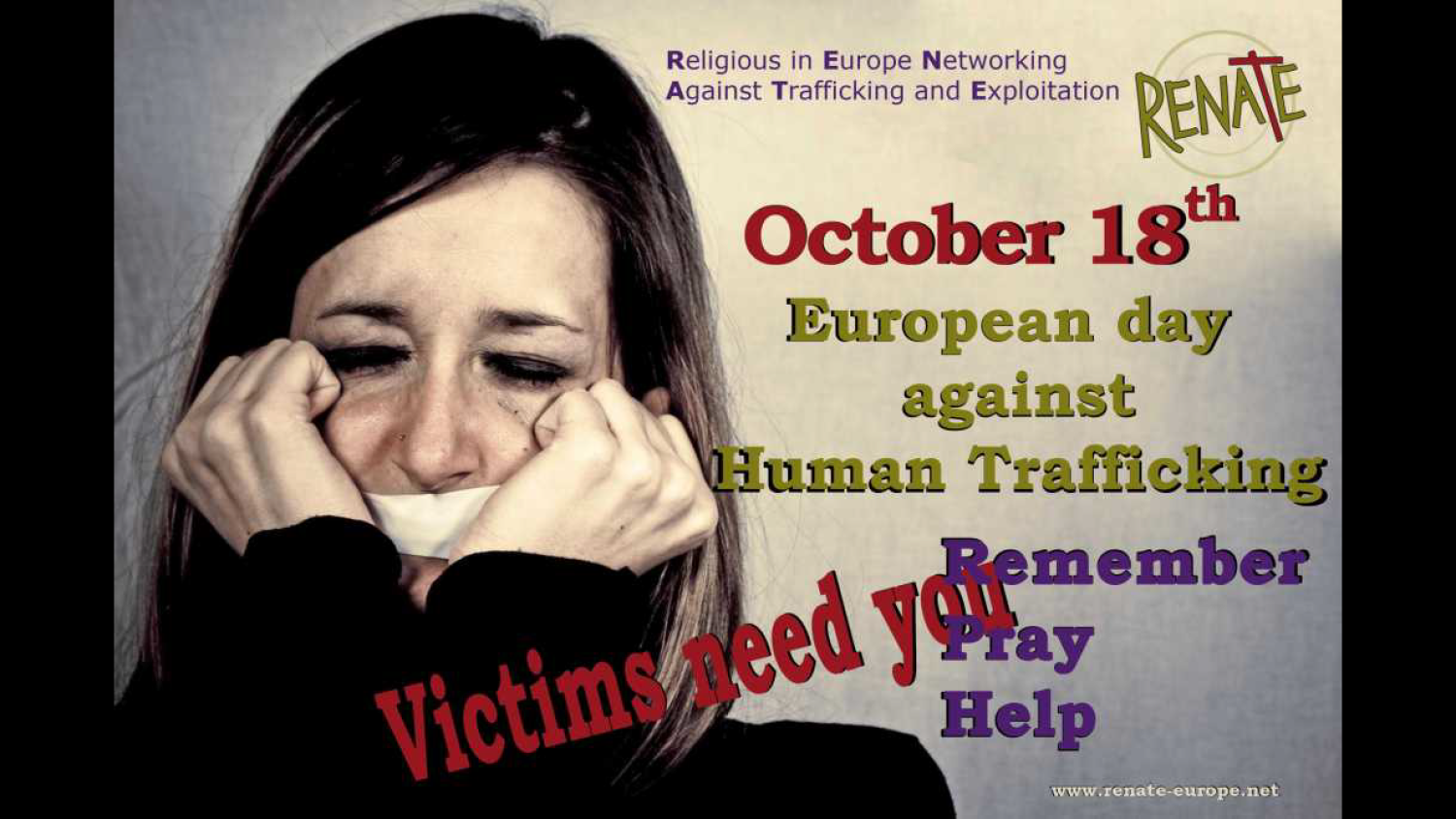 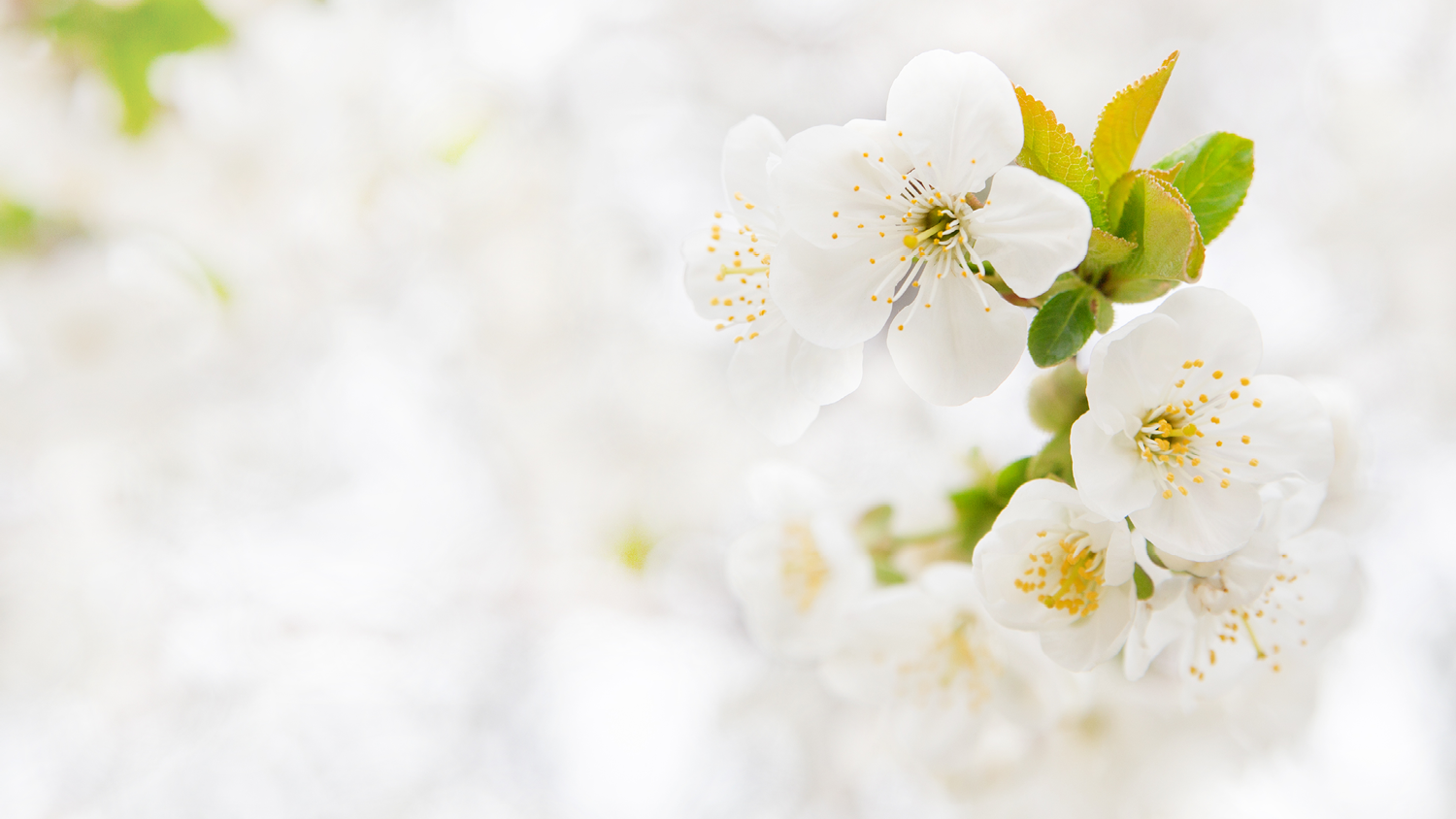 Reflection
By Lucy Berry
Dear God
No one is owned except by you
Who made us, loves us, owns us too.

And no one is made less than pure
By what the world makes them endure.

And no one is loved less by you
Through what they have been forced to do.

For no one is no one to you.
What ever life has brought them to.

And when they’re freed to run to you,
They’ll know, no one’s no one to you.
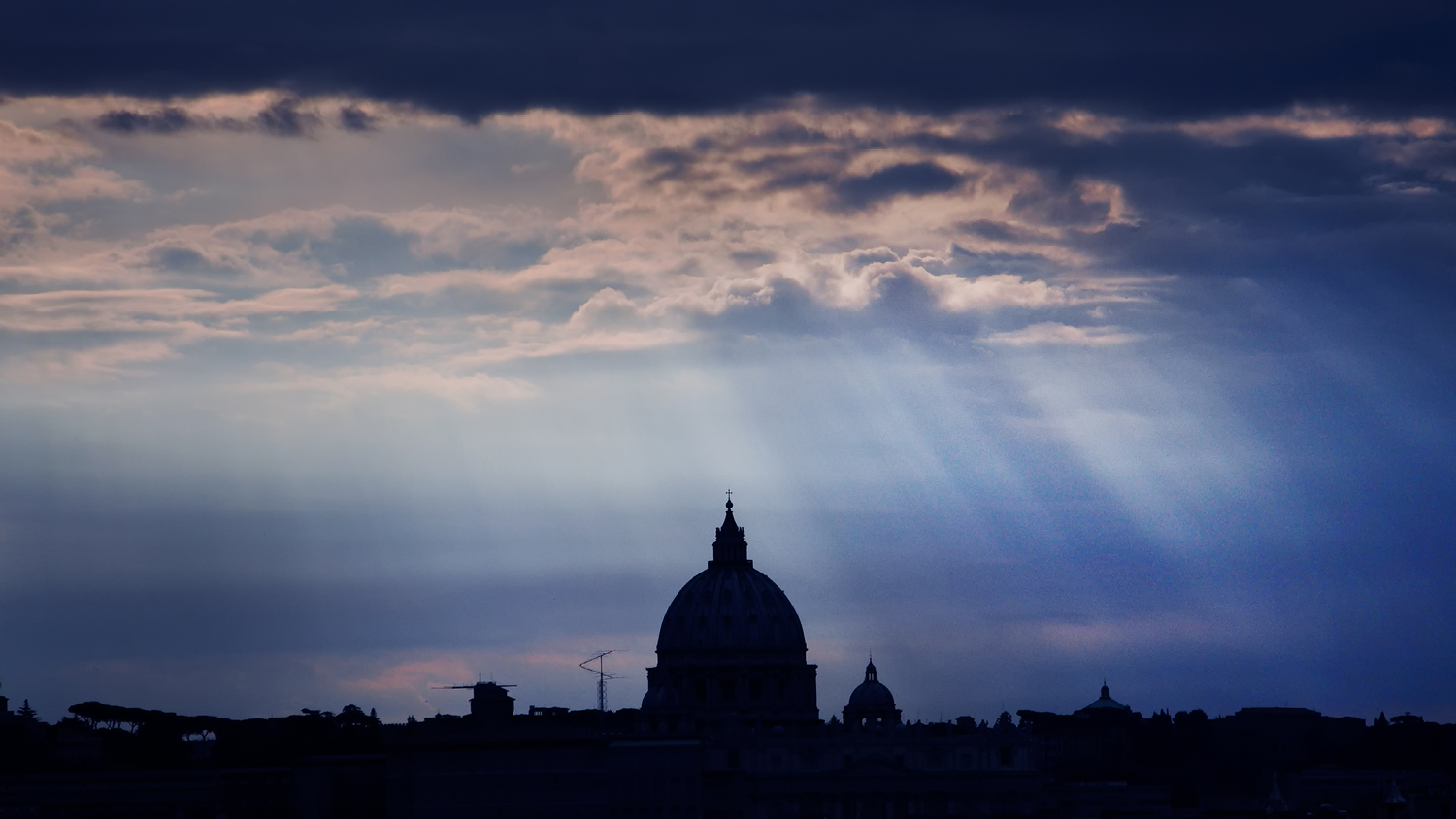 “I exhort the international community to adopt an even more unanimous and effective strategy against human trafficking, so that in every part of the world, men and women may no longer be used as a means to an end, and that their inviolable dignity may always be respected.”

Pope Francis, 10th April 2014, Rome 
Addressing an international conference in Rome on the issue of human trafficking.



Pope Francis is calling for people to see anti human trafficking efforts as prophetic ministry.
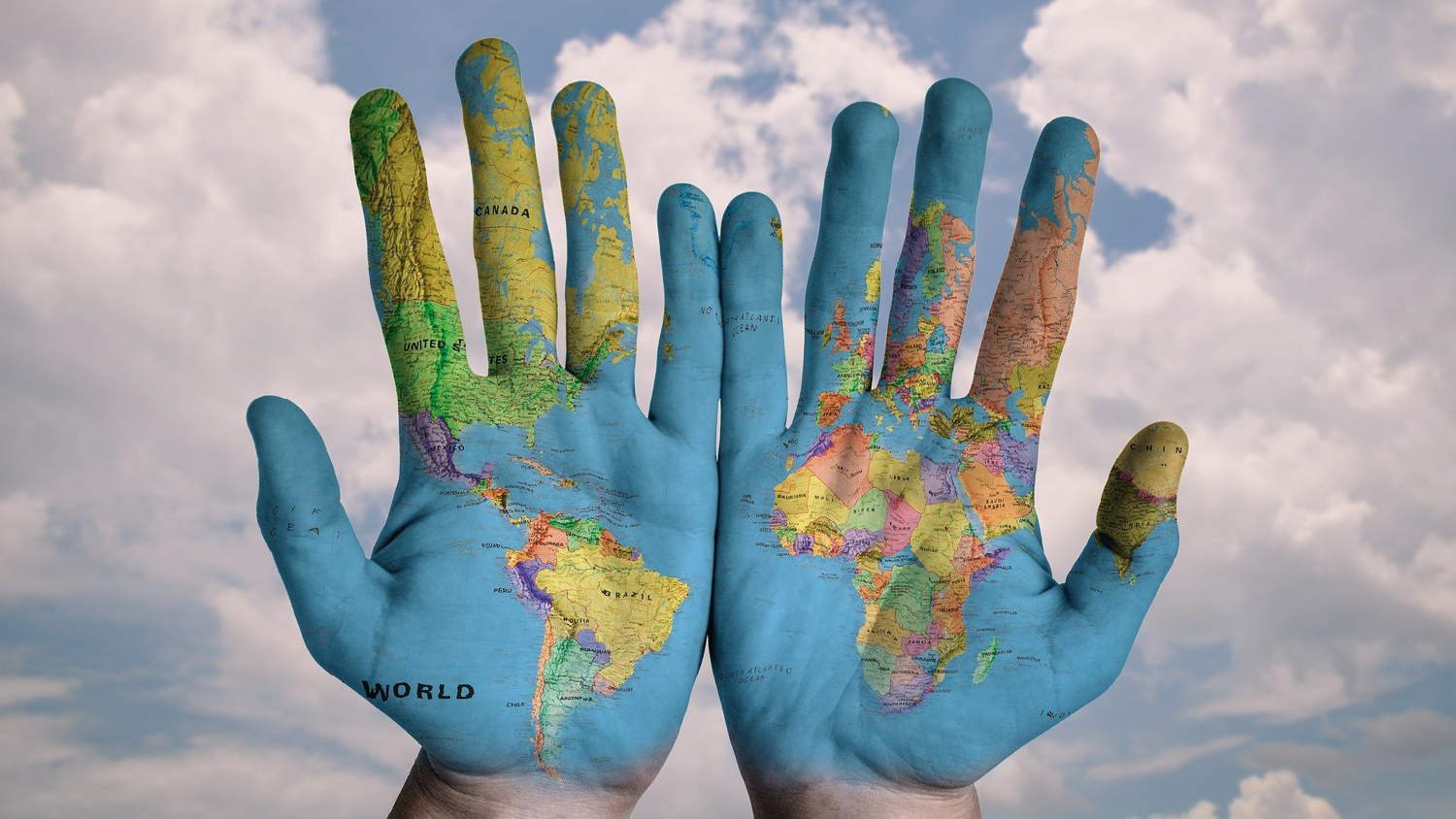 “I have come that they might have life and have it to the full…” 

Jn 10:10